Ibrahim maatok
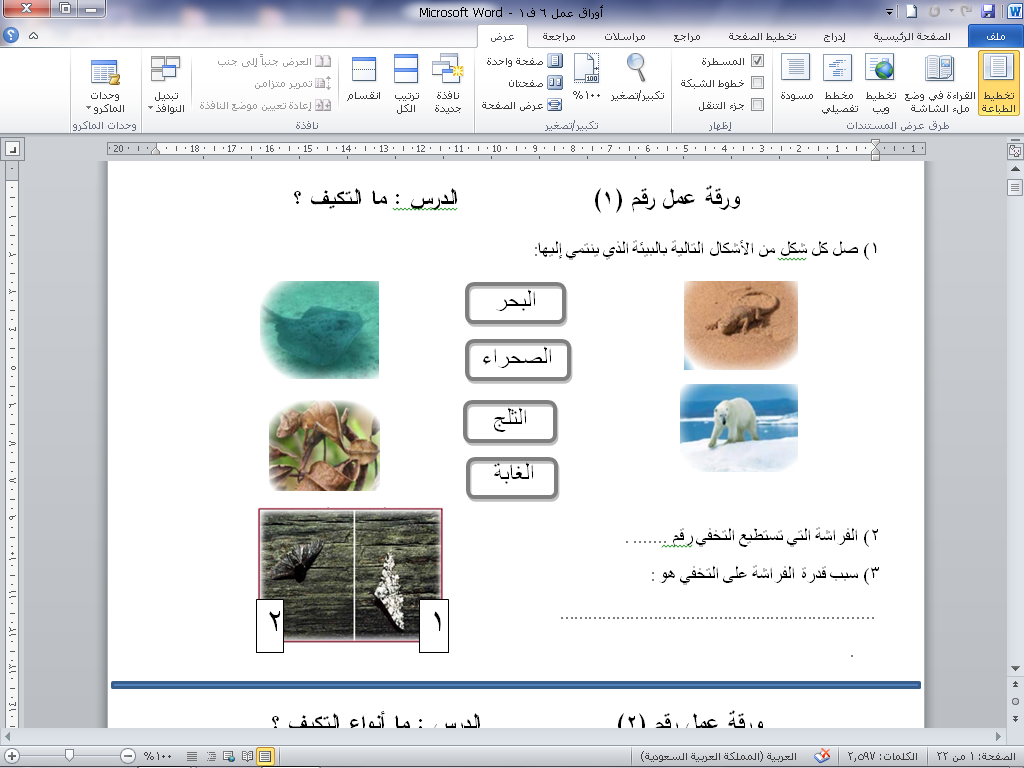 2
لونها مشابه للون البيئة
Ibrahim maatok
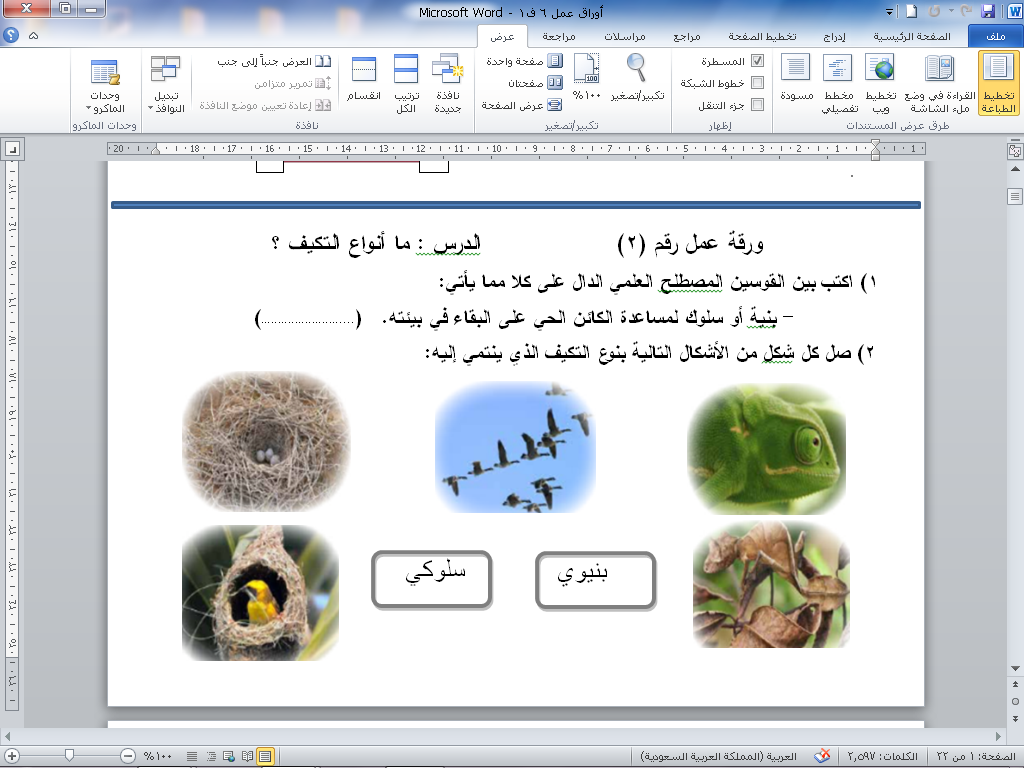 التكيف
Ibrahim maatok
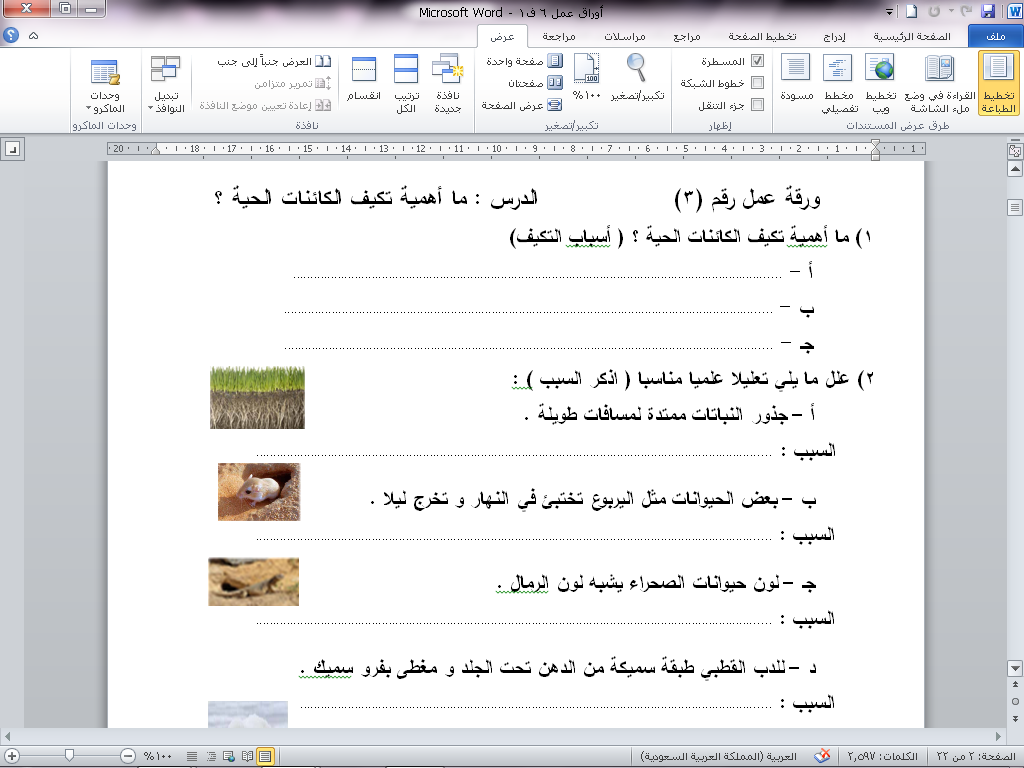 تأمين الحصول على الغذاء
الحركة و الهروب من الأعداء
التلاؤم مع الظروف البيئية المختلفة
للبحث عن الماء
للهروب من شدة الحر ، و للبحث عن الطعام
ليساعدها على التخفي من الأعداء
لتحميه من شدة البرد
Ibrahim maatok
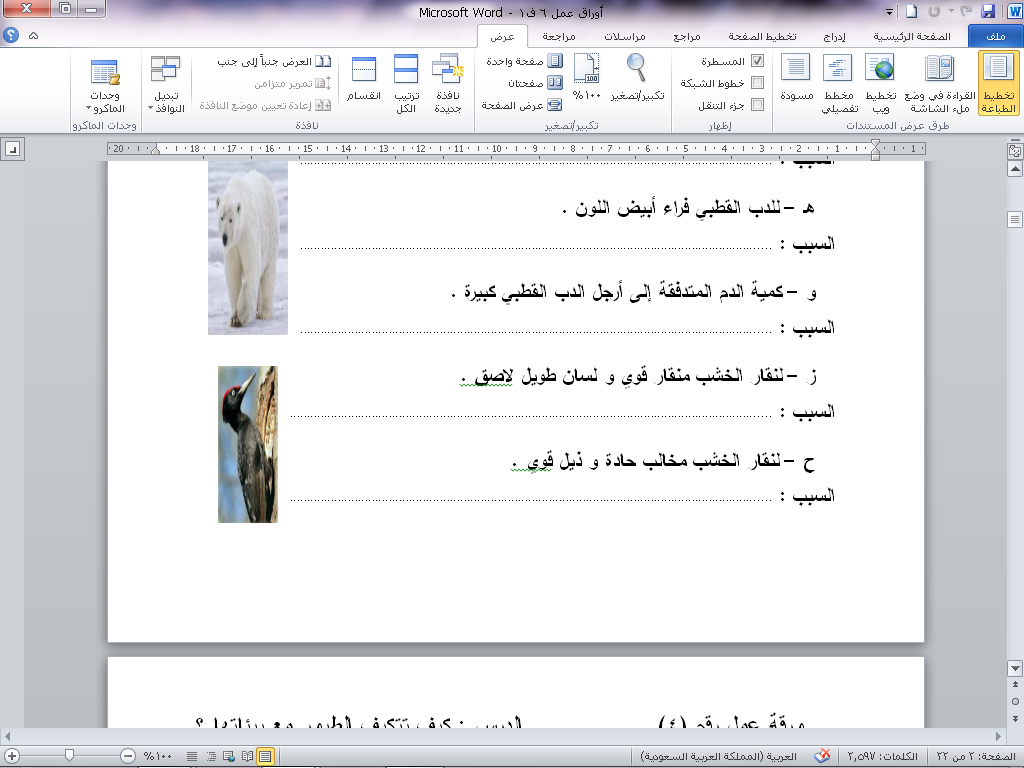 لمحاكاة البيئة و للحماية من الأعداء
حتى لا تتجمد بسبب البرد الشديد
حتى يستطيع التقاط الحشرات من لحاء الأشجار
حتى يستطيع التمسك بالشجرة و يقف متزنا
Ibrahim maatok
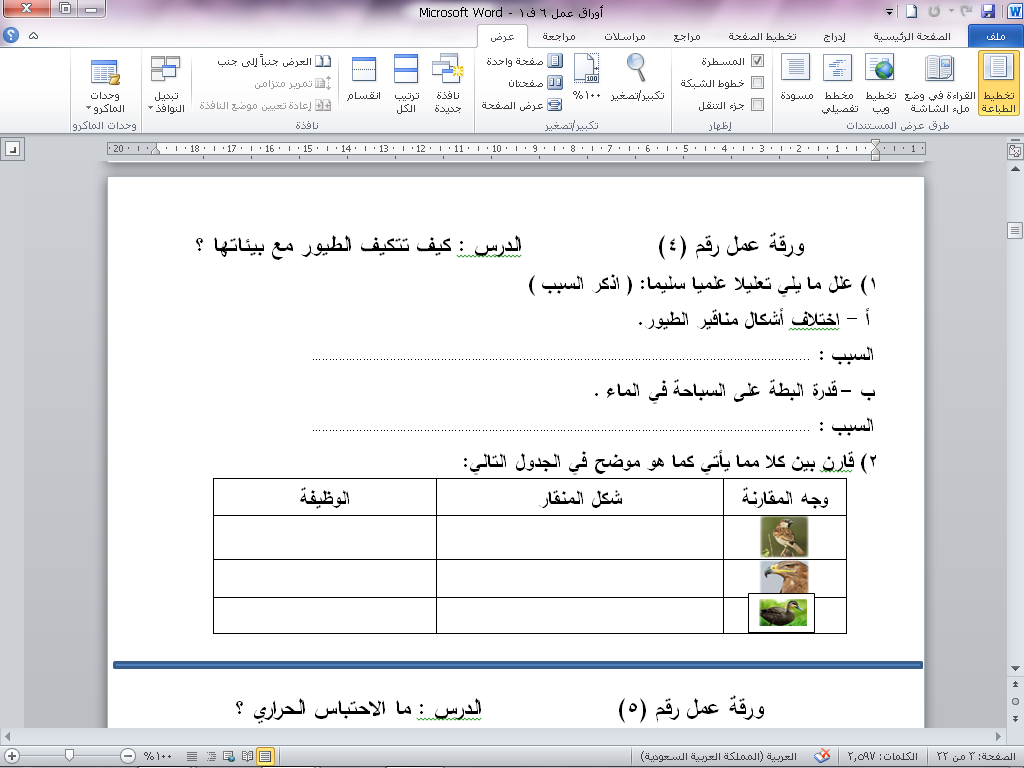 لاختلاف نوع الغذاء
لوجود غشاء جلدي بين الأصابع ، و  الريش لا يبتل
التقاط البذور
مخروطي
تمزيق لحم الفريسة
حاد قوي مدبب
عريض به صفائح مثقبة
تصفية المواد من الماء
Ibrahim maatok
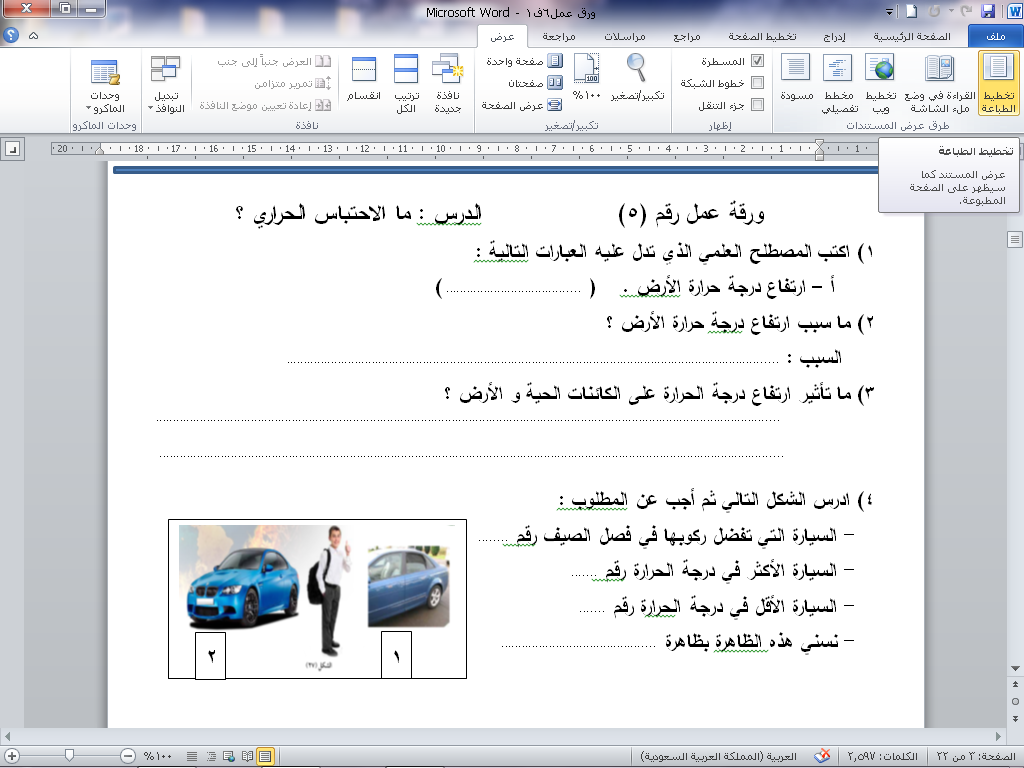 الاحتباس الحراري
حدوث ظاهرة الاحتباس الحراري
لها تأثير مباشر  ، تهددها بالانقراض أو بتغير سلوكها 
كما يمكن أن تُغير مناخ الأرض .
1
2
1
الاحتباس الحراري
Ibrahim maatok
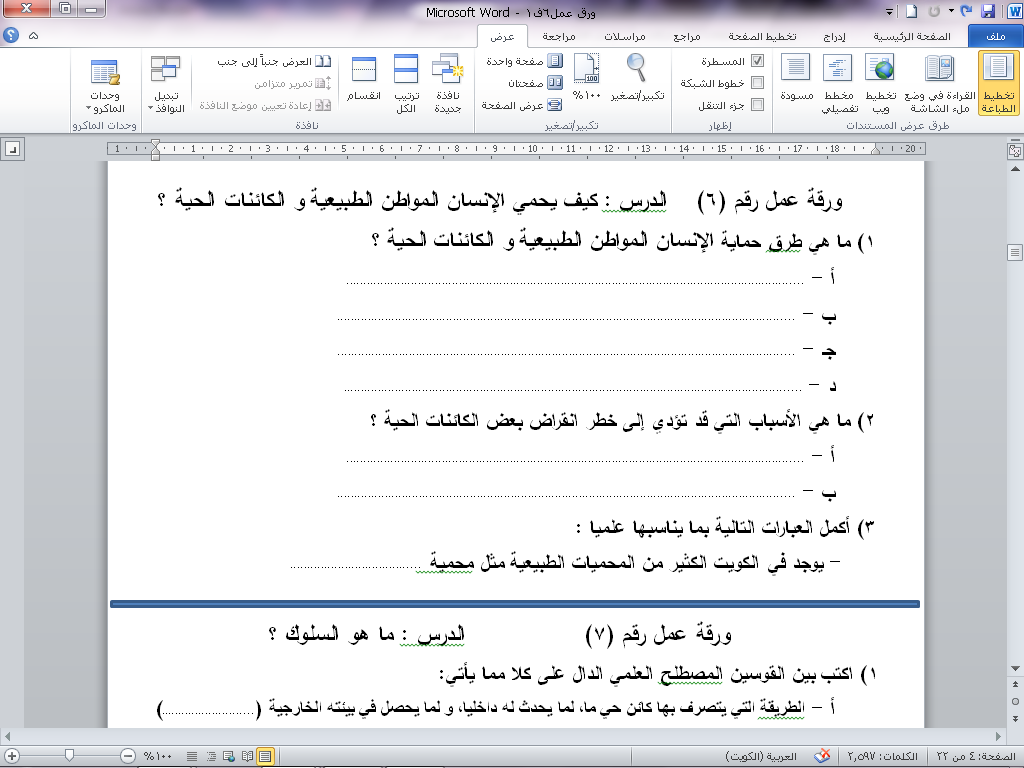 زرع الأشجار
إنشاء حدائق للحيوانات
إنشاء المحميات الطبيعية
منع الصيد و الرعي الجائر  و عدم قطع الأشجار
سلوك الإنسان .
التغير البيئي المفاجئ
الشيخ صباح الأحمد
Ibrahim maatok
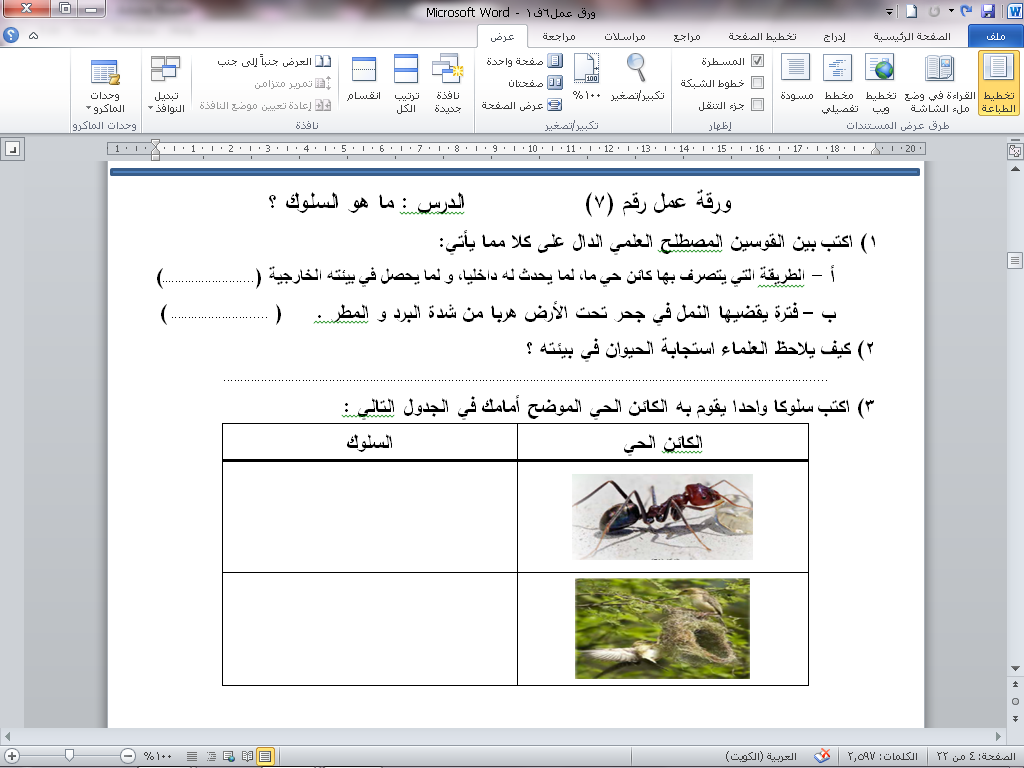 السلوك
السبات الشتوي
بمراقبة الحيوانات في بيئتها الطبيعية
حمل الغذاء و تخزينه لفترة السبات الشتوي
بناء العش
Ibrahim maatok
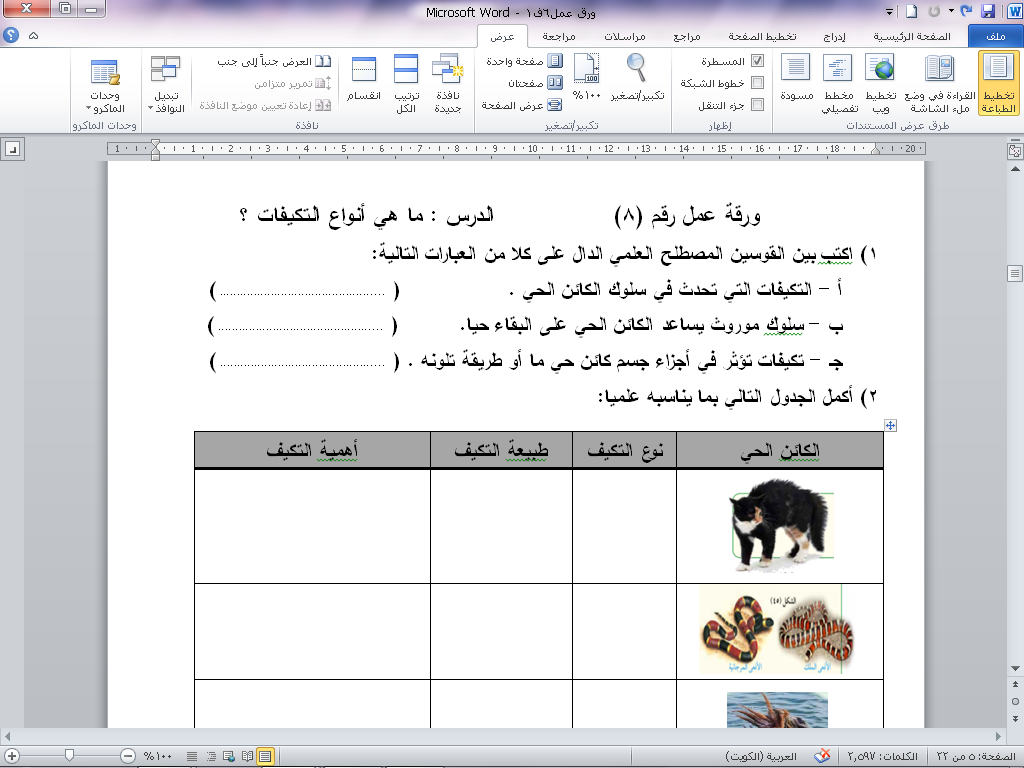 تكيفات سلوكية
تكيفات سلوكية
تكيفات بنيوية
حماية نفسه 
من الأعداء
وضعية
 إنذار القط
سلوكي
تقليد مخلوق 
متكيف بشكل ناجح
المماثلة
بنيوي
Ibrahim maatok
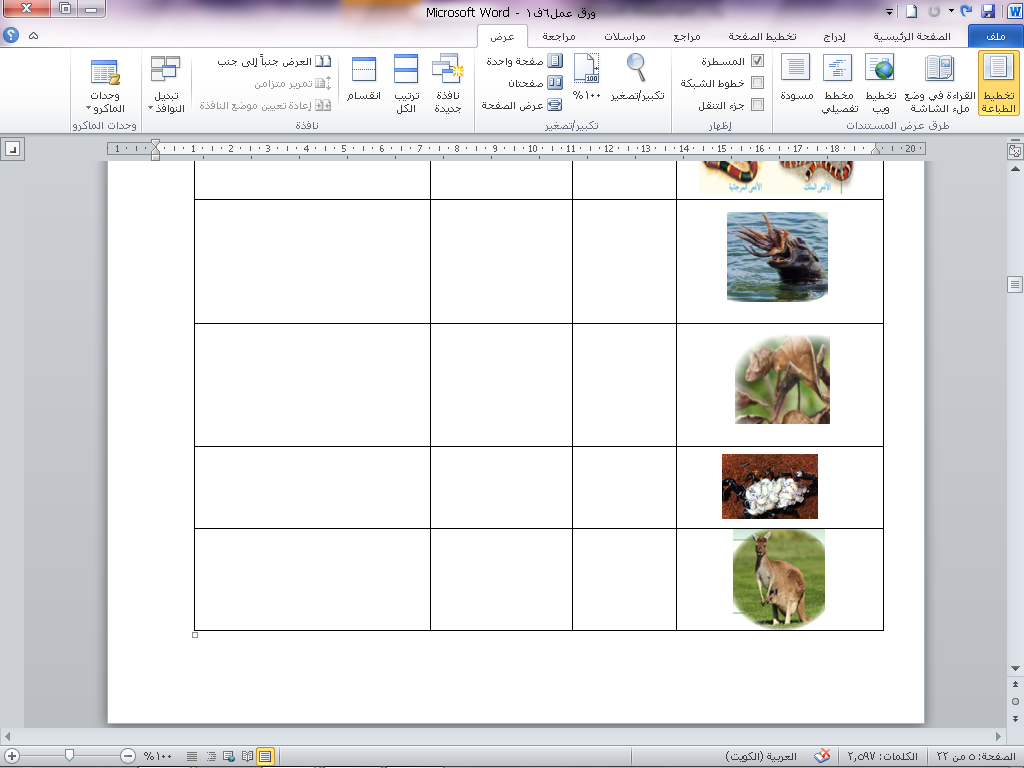 التغذية على
 القشريات
كسر قشرة المحار 
و السرطان
سلوكي
التلون
 الوقائي
التخفي للهروب من
 الأعداء و للصيد
بنيوي
حمل أنثى 
العقرب للصغار
سلوكي
لحماية الصغار
جراب الكنغر
بنيوي
لحماية الصغار
Ibrahim maatok
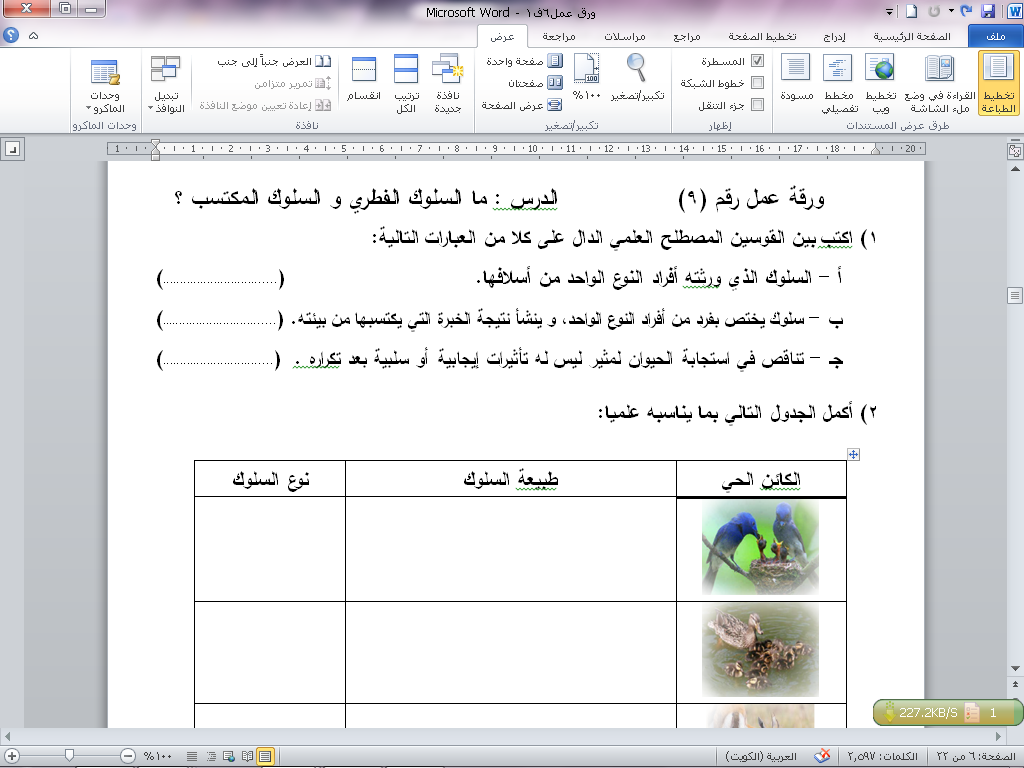 سلوك فطري
سلوك مكتسب
التعود
تزقزق – تفتح أفواهها لأعلى
يقوم الوالدين بإطعامها
فطري
سباحة الصغار مع الأم في 
الماء دون تردد أو خوف
فطري
Ibrahim maatok
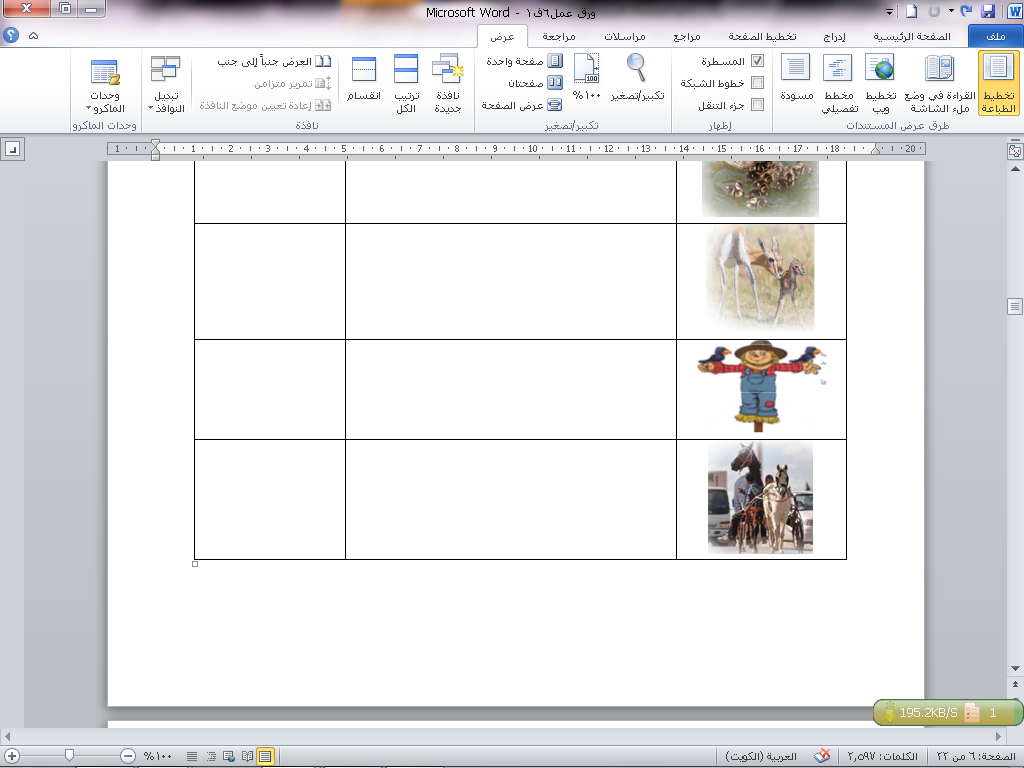 صغير الغزال يستطيع المشي و 
الجري بعد ساعات من ولادته
فطري
عد استجابة الطيور 
لمؤثر الفزاعة
مكتسب
تعود الأحصنة على الشوارع
 و ضجيج الزحام
مكتسب
Ibrahim maatok
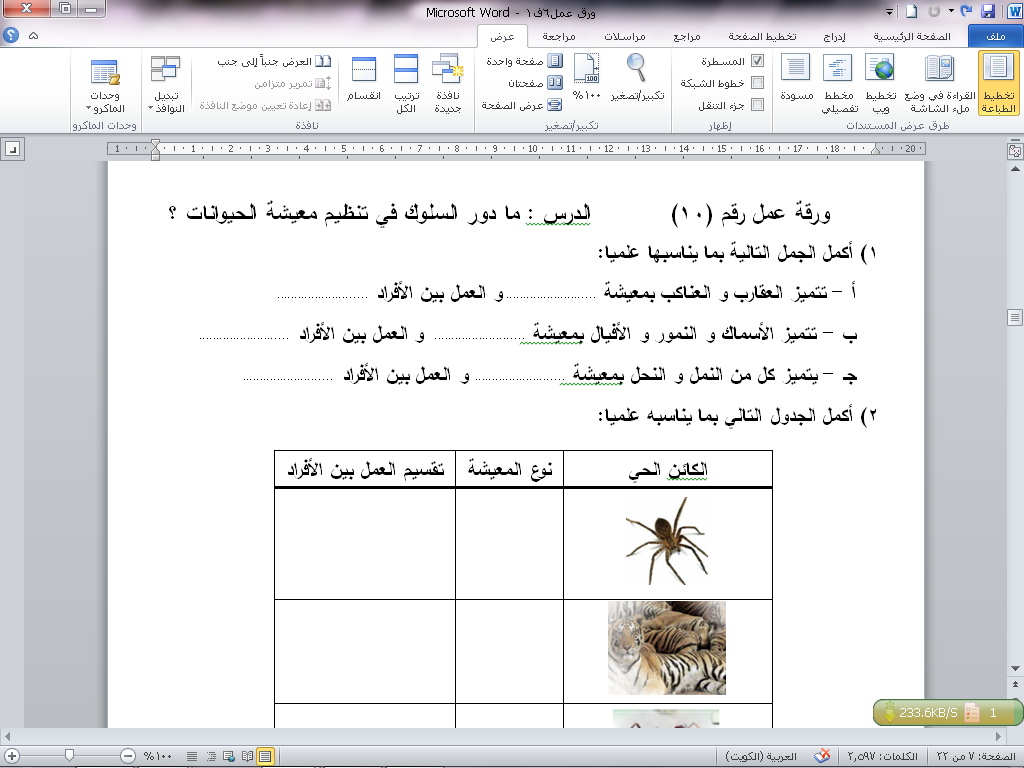 غير مقسم
انفرادية
جماعية
غير مقسم
اجتماعية
مقسم
غير مقسم
انفرادية
غير مقسم
جماعية
Ibrahim maatok
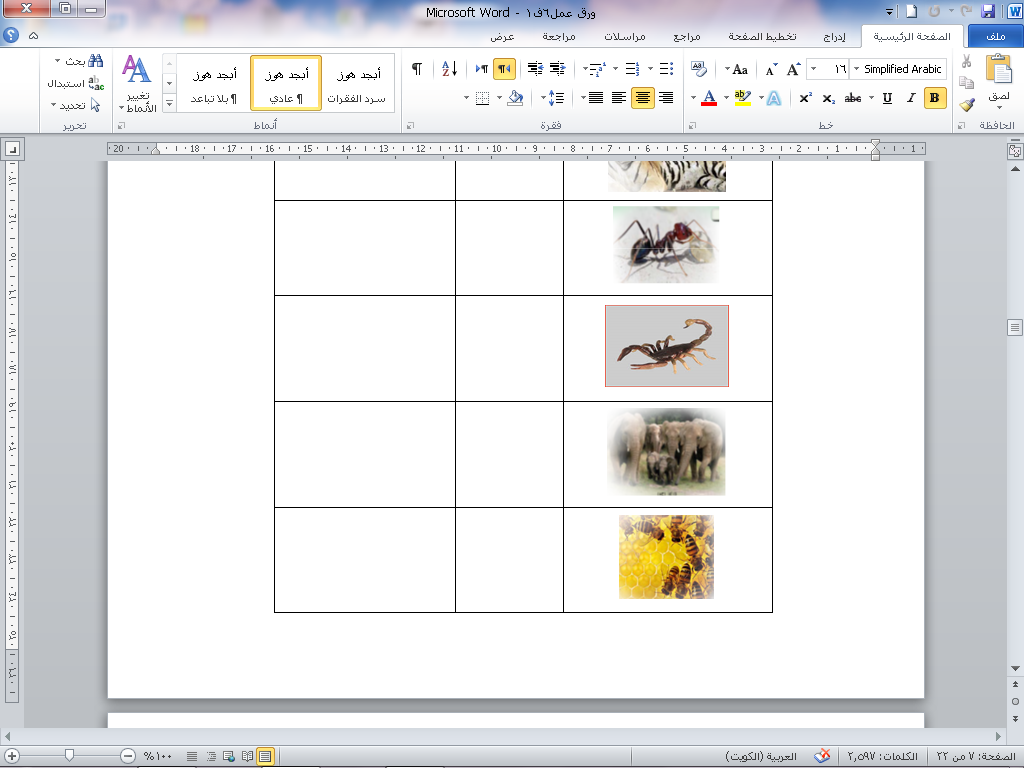 مقسم
اجتماعية
انفرادية
غير مقسم
غير مقسم
جماعية
مقسم
اجتماعية
Ibrahim maatok
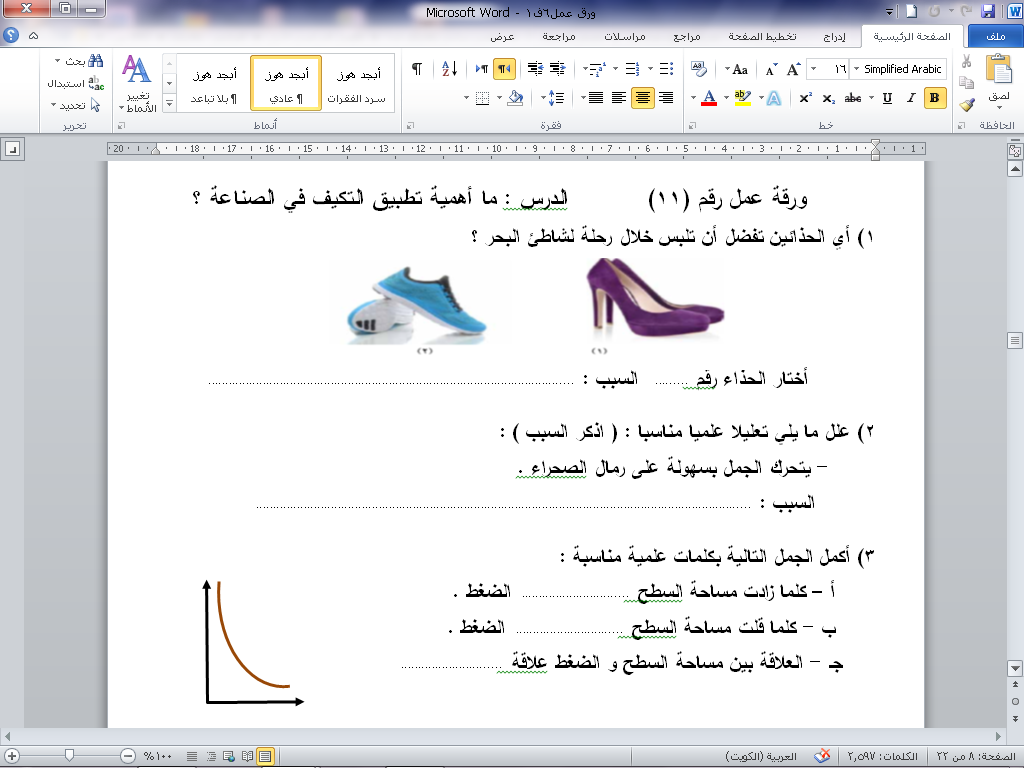 لأن مساحة السطح أكبر فلا يغوص في الرمال
2
لأن له خف عريض يقلل من الضغط قلا تغوص قدمه في الرمال
يقل
يزداد
عكسية
Ibrahim maatok
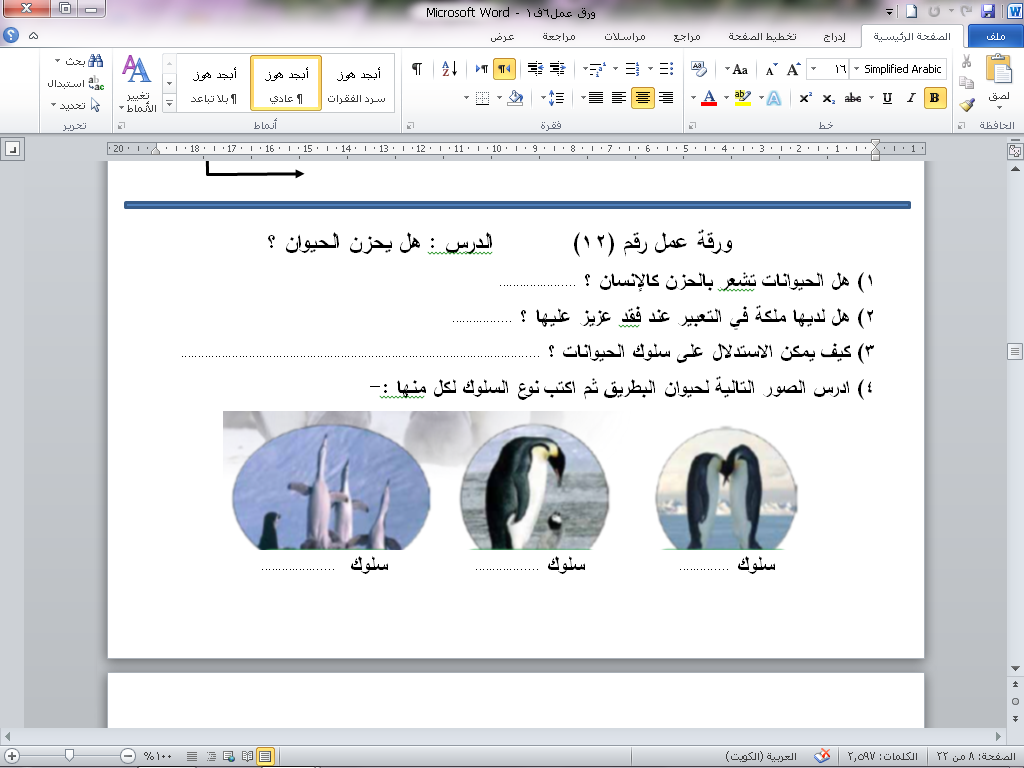 نعم
نعم
بواسطة أجهزة المراقبة و الأقمار الصناعية .
الدفاع
الحضانة
المغازلة
Ibrahim maatok
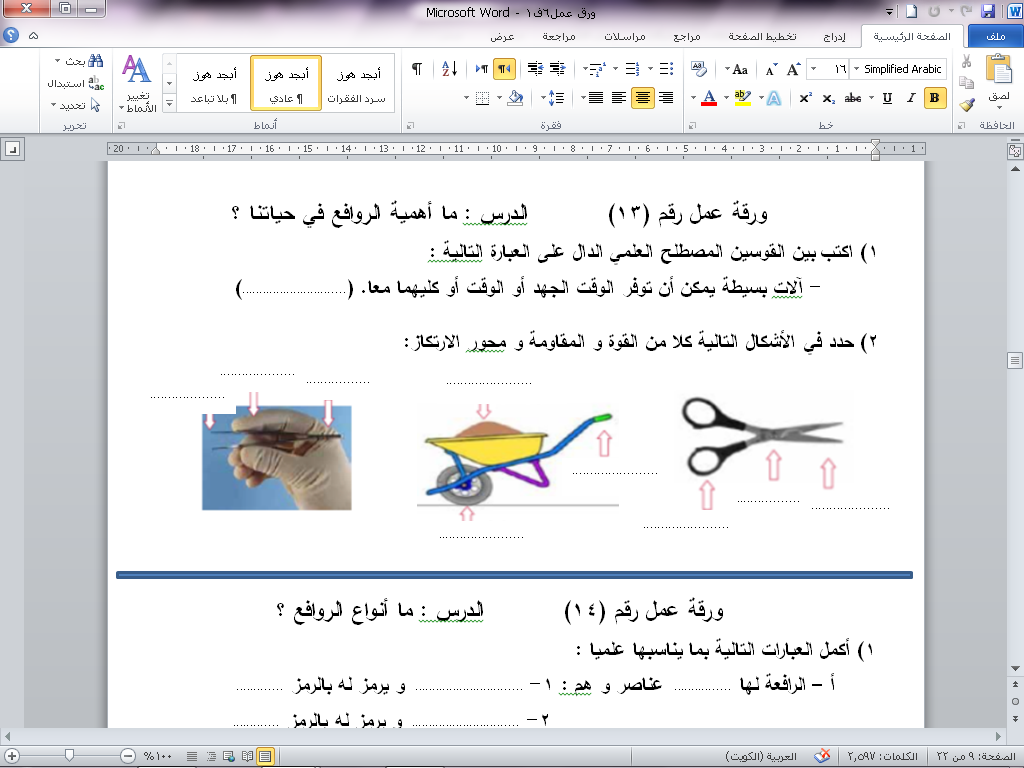 الروافع
محور الارتكاز
القوة
المقاومة
المقاومة
القوة
محور الارتكاز
المقاومة
القوة
محور الارتكاز
Ibrahim maatok
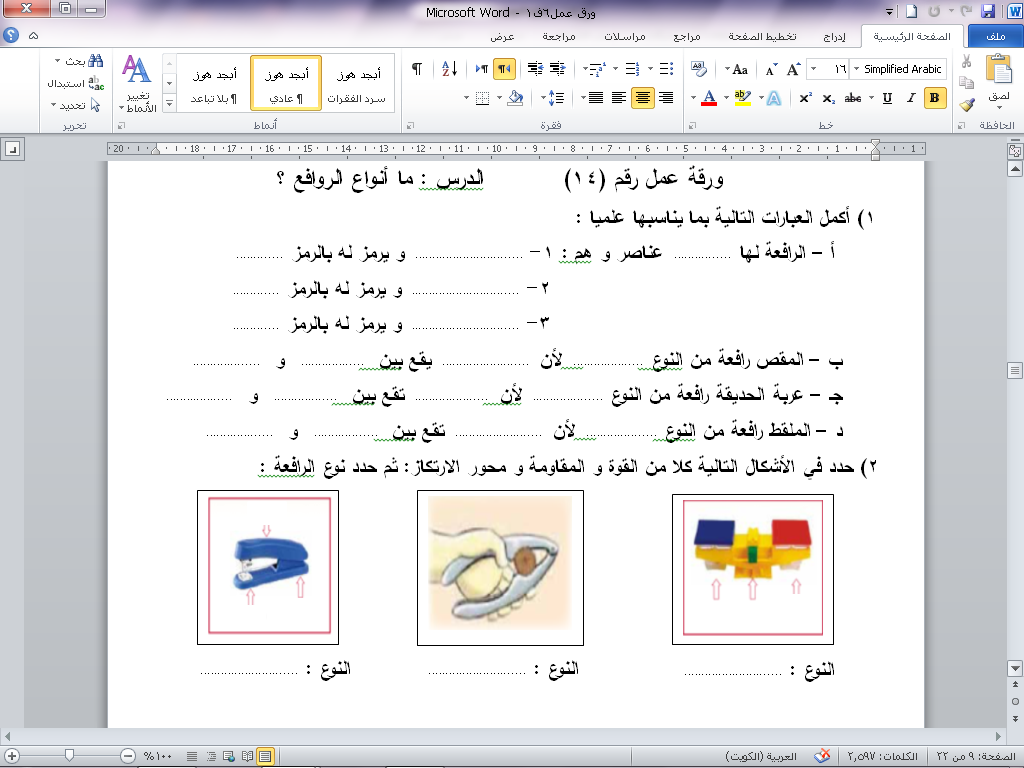 ق
ثلاث
القوة
مق
المقاومة
م
محور الارتكاز
القوة
المقاومة
الأول
محور الارتكاز
القوة
المقاومة
محور الارتكاز
الثاني
الثالث
القوة
المقاومة
محور الارتكاز
ق
مق
م
ق
ق
م
مق
م
مق
الثالث
الأول
الثاني
Ibrahim maatok
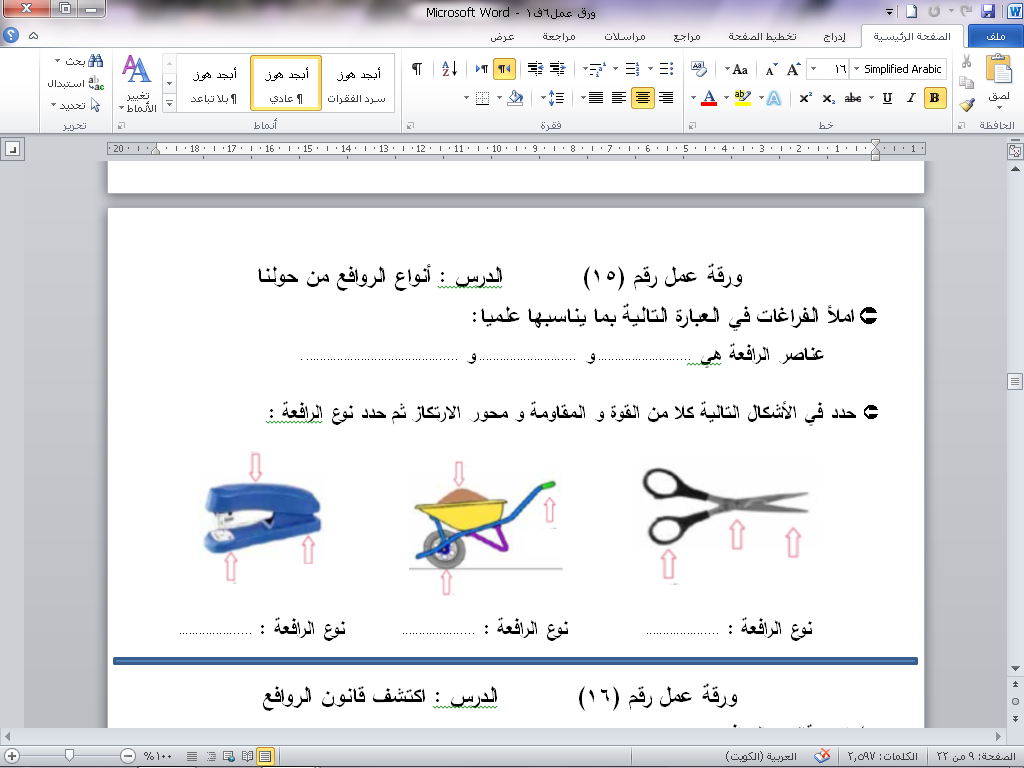 محور الارتكاز
القوة
المقاومة
ق
مق
ق
م
م
مق
ق
مق
م
الأول
الثالث
الثاني
Ibrahim maatok
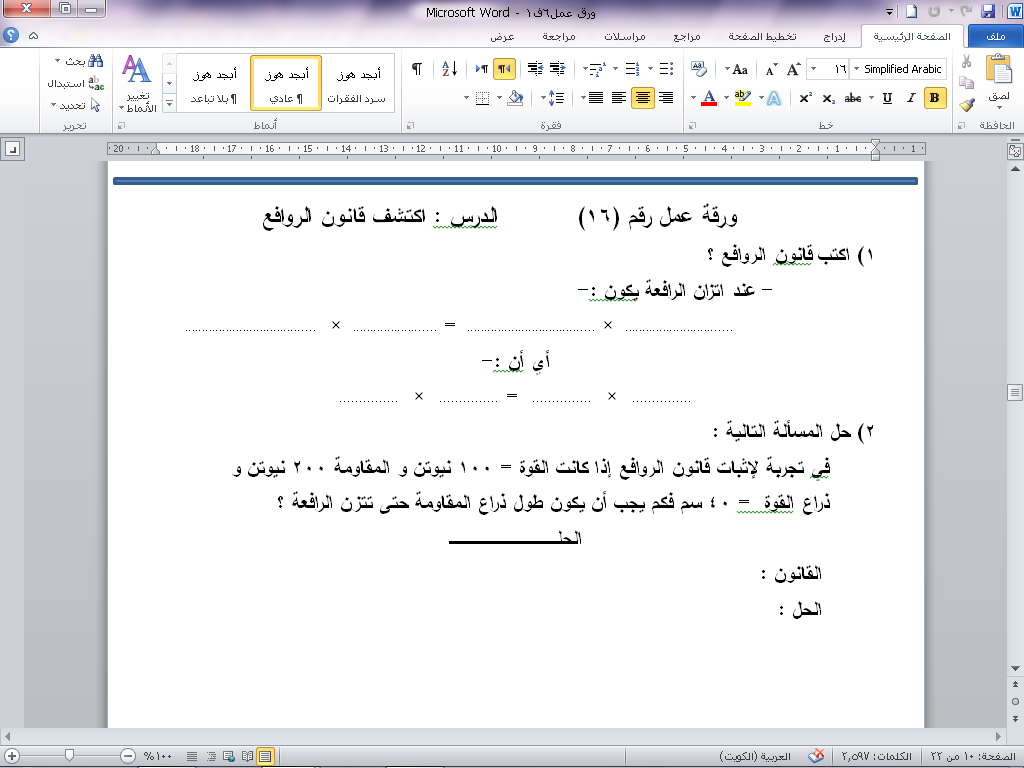 ذراع المقاومة
ذراع القوة
المقاومة
القوة
ل2
ل1
ق
مق
ل2
ل1
ق
مق
×           =              ×
ل2
×           =              ×
200
100
40
100× 40
=
ل2
=
20 سم
200
Ibrahim maatok
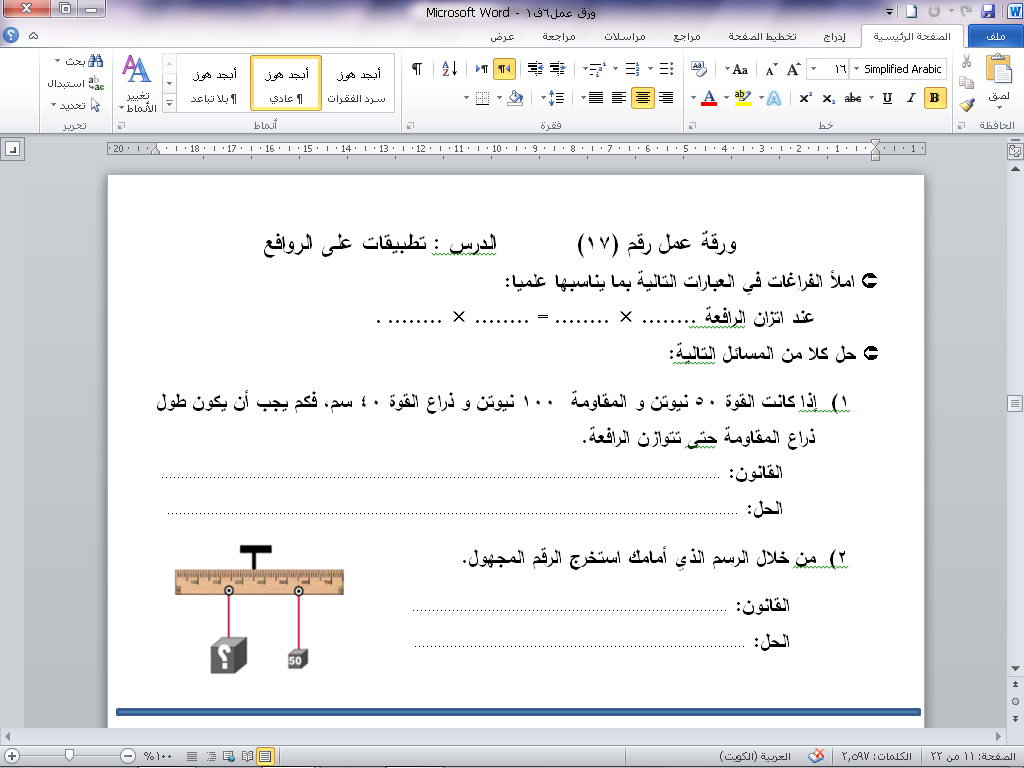 ل2
مق
ق
ل1
50×40
ق × ل1  =  مق × ل2
ل2
=
=
20 سم
100
ل2
50 × 40  =  100 ×
ق × ل1  =  مق × ل2
50 × 20  =  مق × 10
50×20
مق
=
=
100 نيوتن
10
Ibrahim maatok
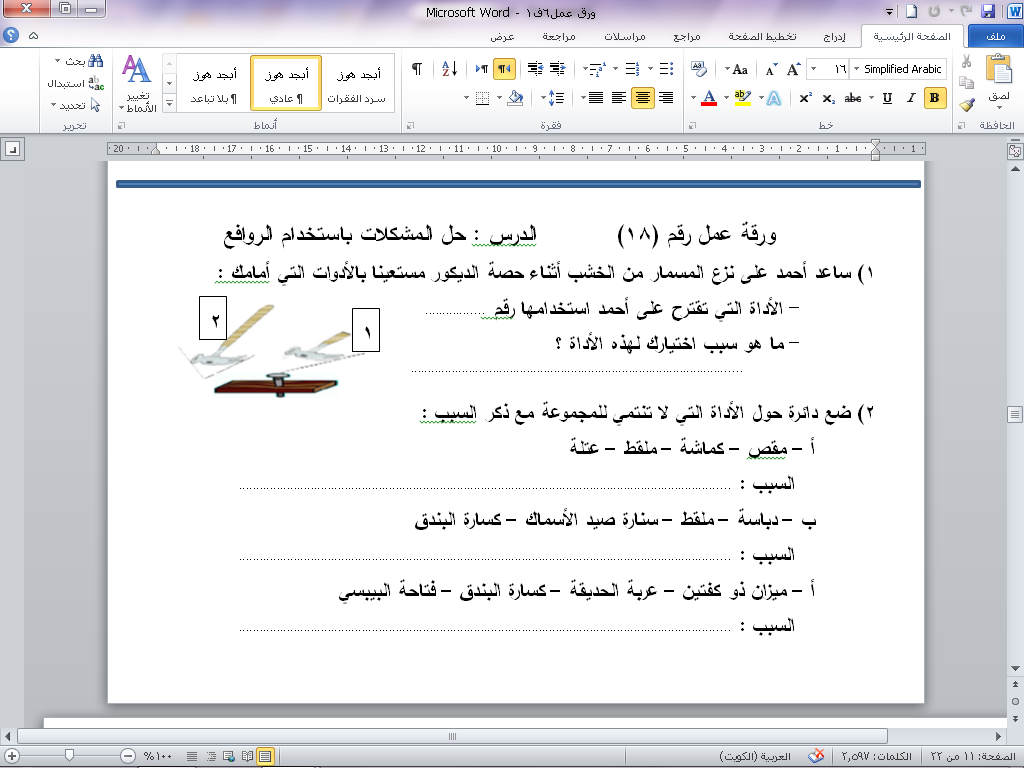 2
لأنها توفر الجهد لأن ذراع القوة أكبر
لأنه رافعة من النوع الثالث و الباقي أول
لأنه رافعة من النوع الثاني و الباقي ثالث
لأنه رافعة من النوع الأول و الباقي ثاني
Ibrahim maatok
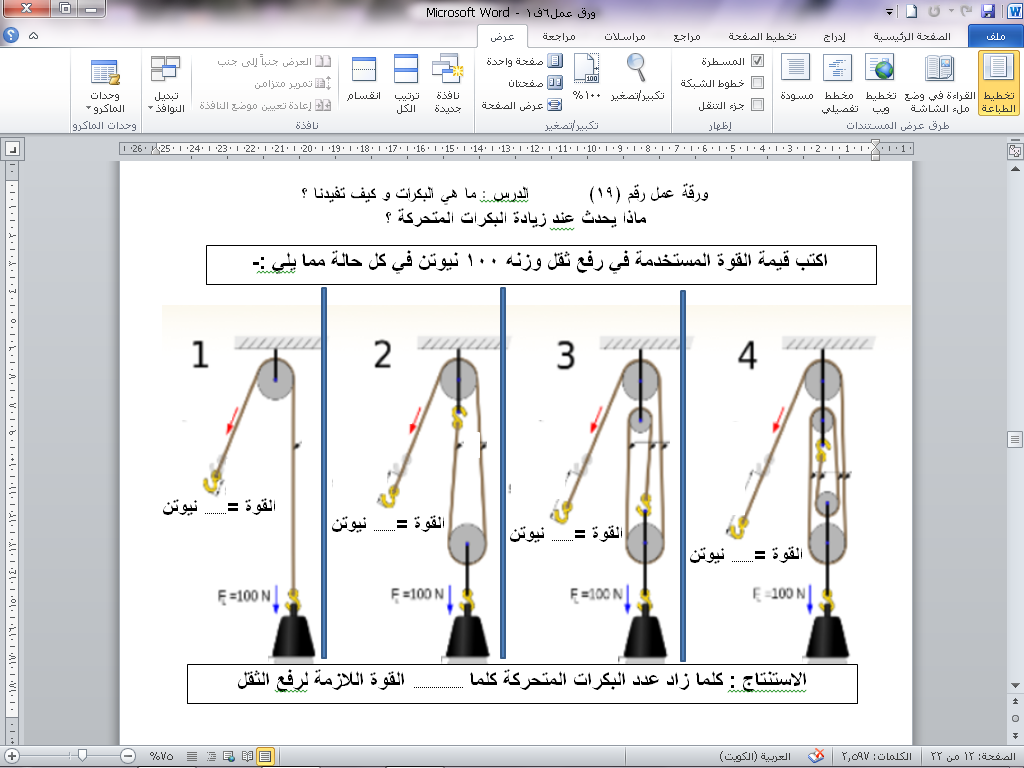 100
50
33.3
25
قلت
Ibrahim maatok
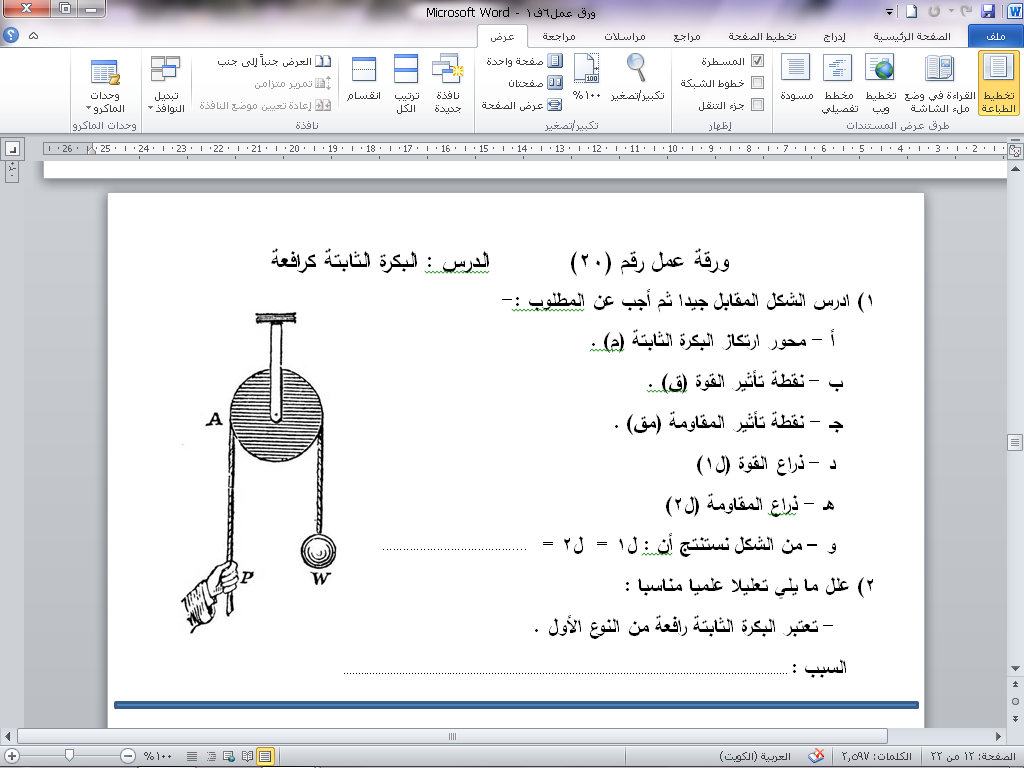 ل1
ل2
مق
ق
م
نصف قطر البكرة
لأن محور الارتكاز (م) يقع بين القوة (ق) و المقاومة (مق)
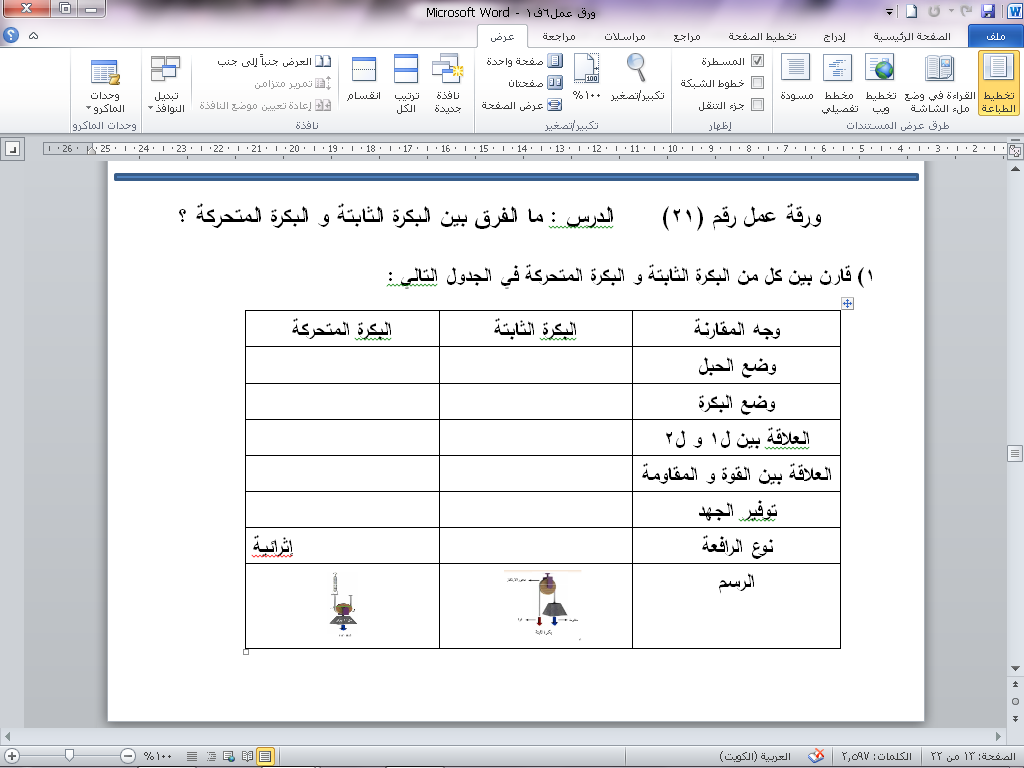 Ibrahim maatok
من أسفل
من أعلى
تتحرك مع الثقل
مكانها ثابت
ل1 = ل2
ل1 = 2 ل2
1
ق = مق
ق=    مق
2
لا توفر الجهد
توفر الجهد
الأول
الثاني
Ibrahim maatok
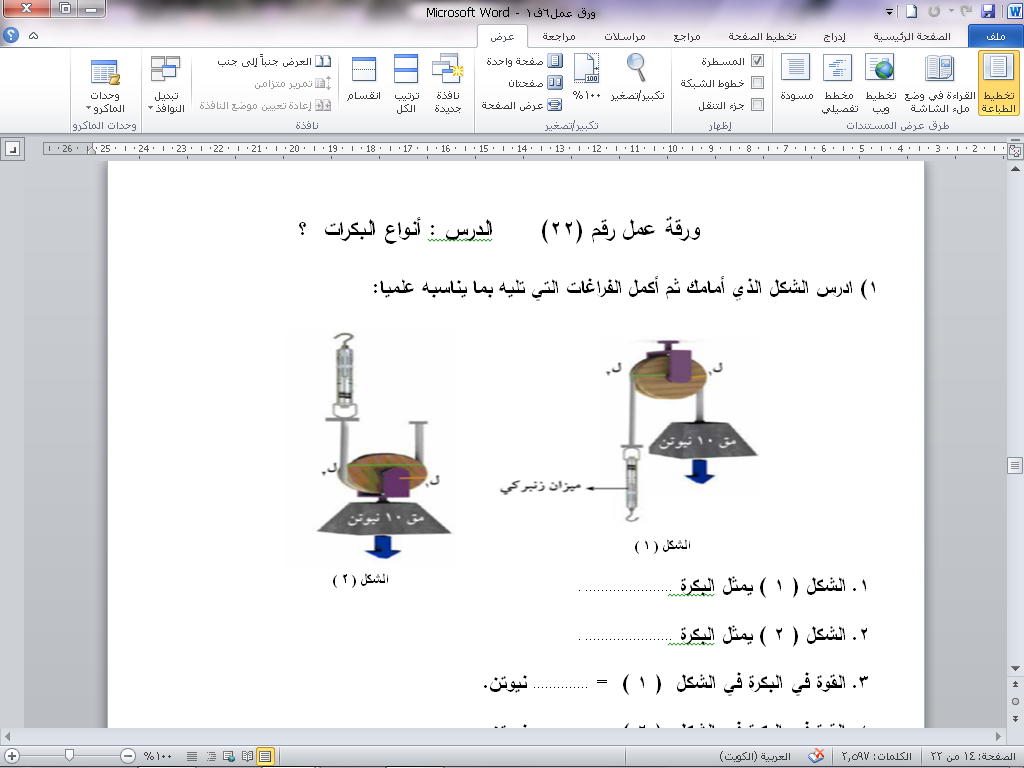 ل1
ل2
ل1
ل2
الثابتة
المتحركة
10
Ibrahim maatok
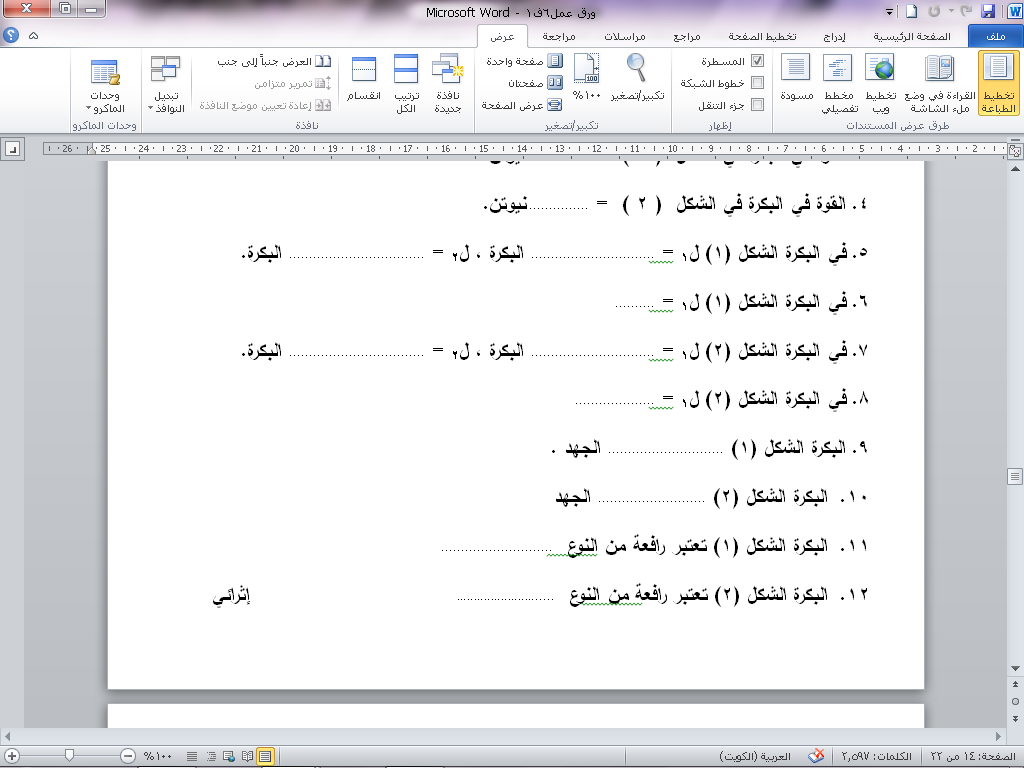 5
نصف قطر
نصف قطر
ل2
قطر
نصف قطر
2 ل2
لا توفر
توفر
الأول
الثاني
Ibrahim maatok
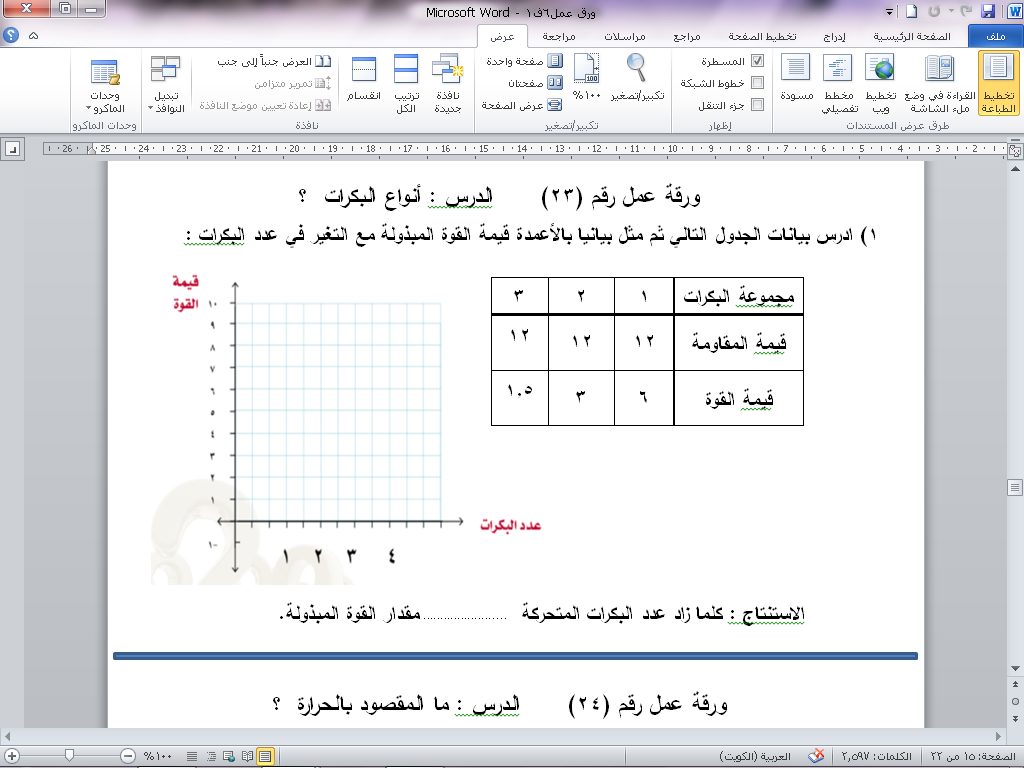 قلت
Ibrahim maatok
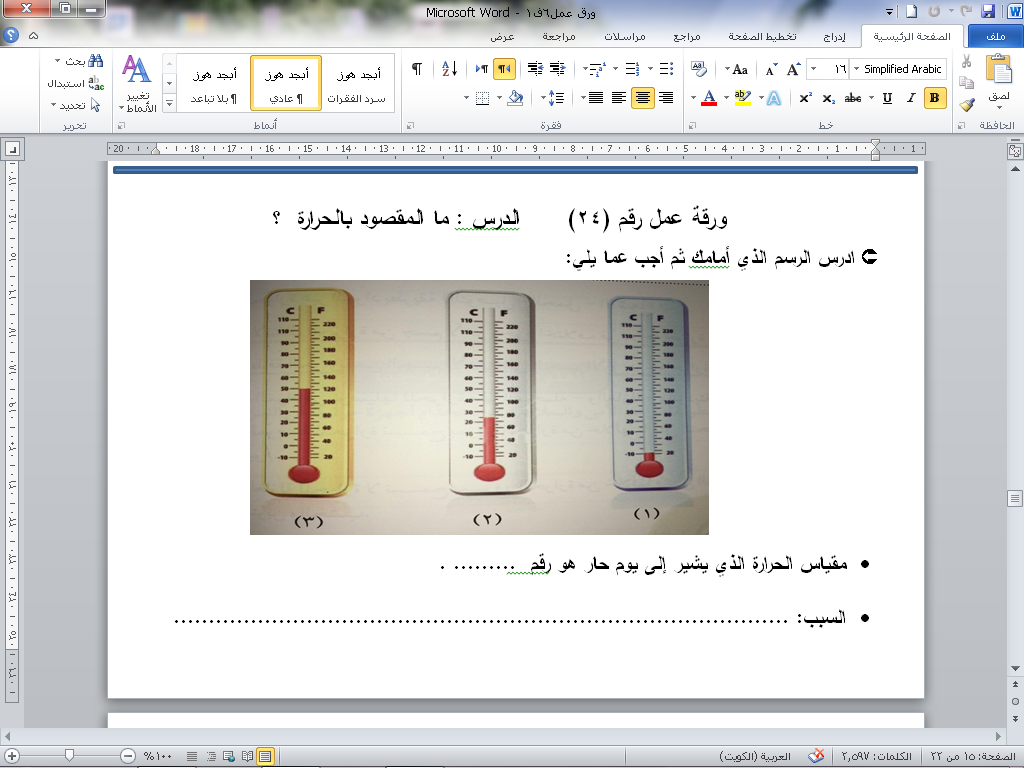 3
لارتفاع قراءة السائل داخل الترمومتر
Ibrahim maatok
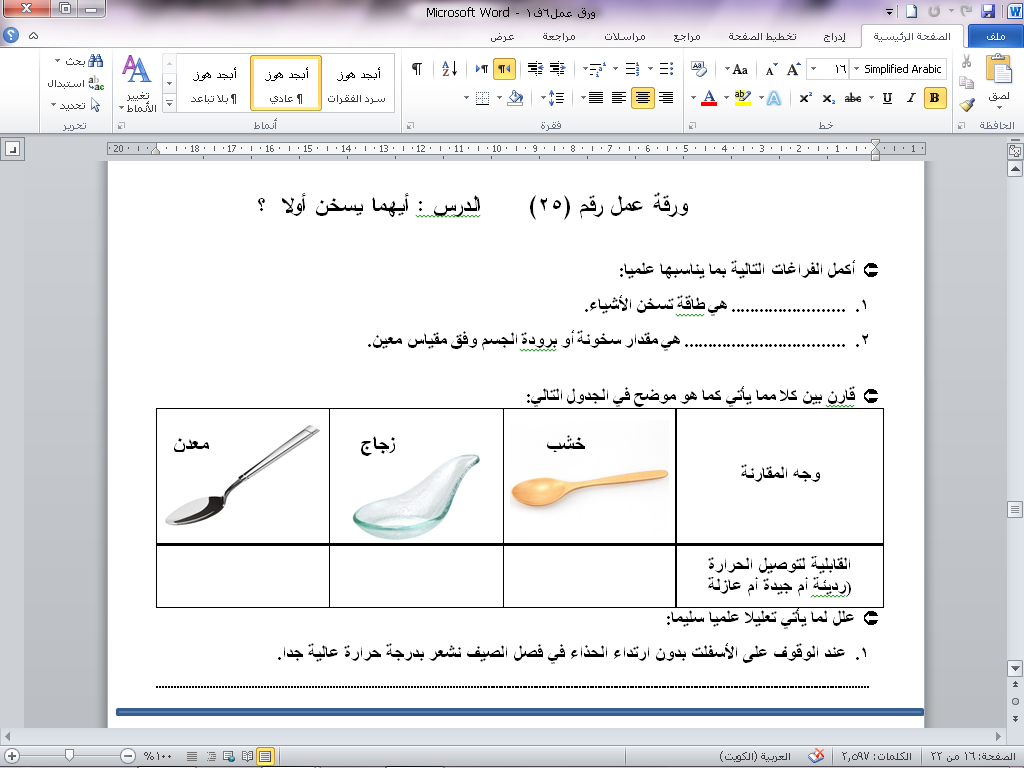 الحرارة
درجة الحرارة
عازل
رديء التوصيل
جيد التوصيل
لأن الأسفلت مادة سوداء تمتص الحرارة و تسخن بسرعة
Ibrahim maatok
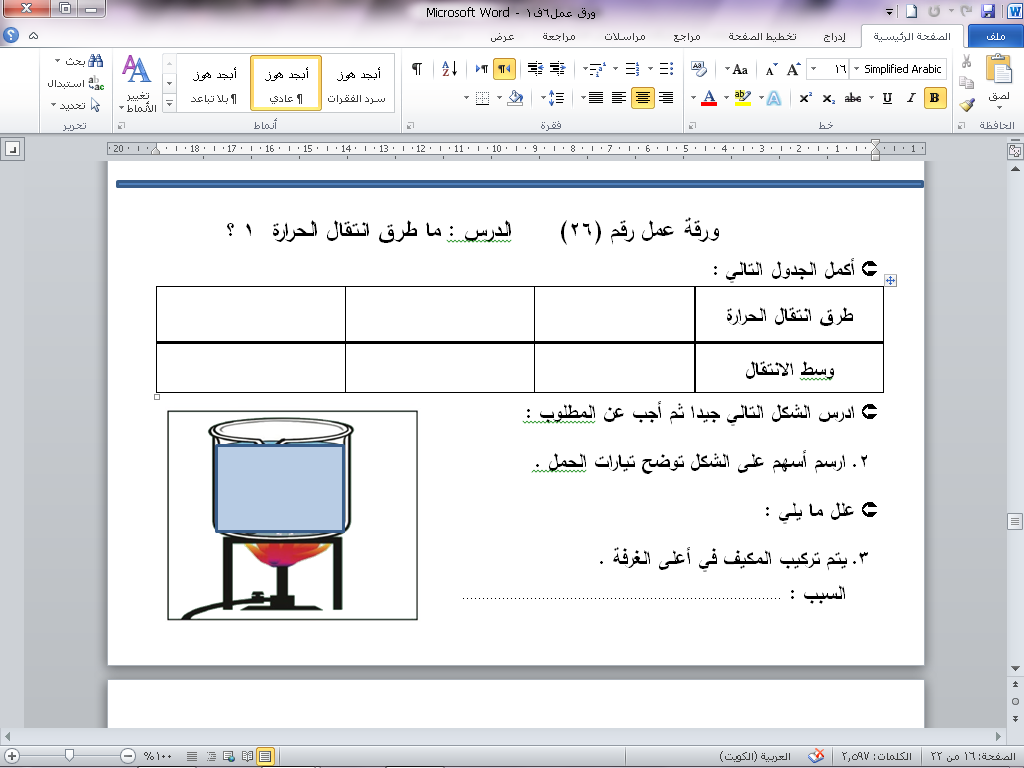 الحمل
التوصيل
الإشعاع
المواد الصلبة
لا يحتاج لوسط
السوائل و الغازات
لأن الهواء البارد ثقيل يتجه لأسفل مبردا كل الغرفة .
Ibrahim maatok
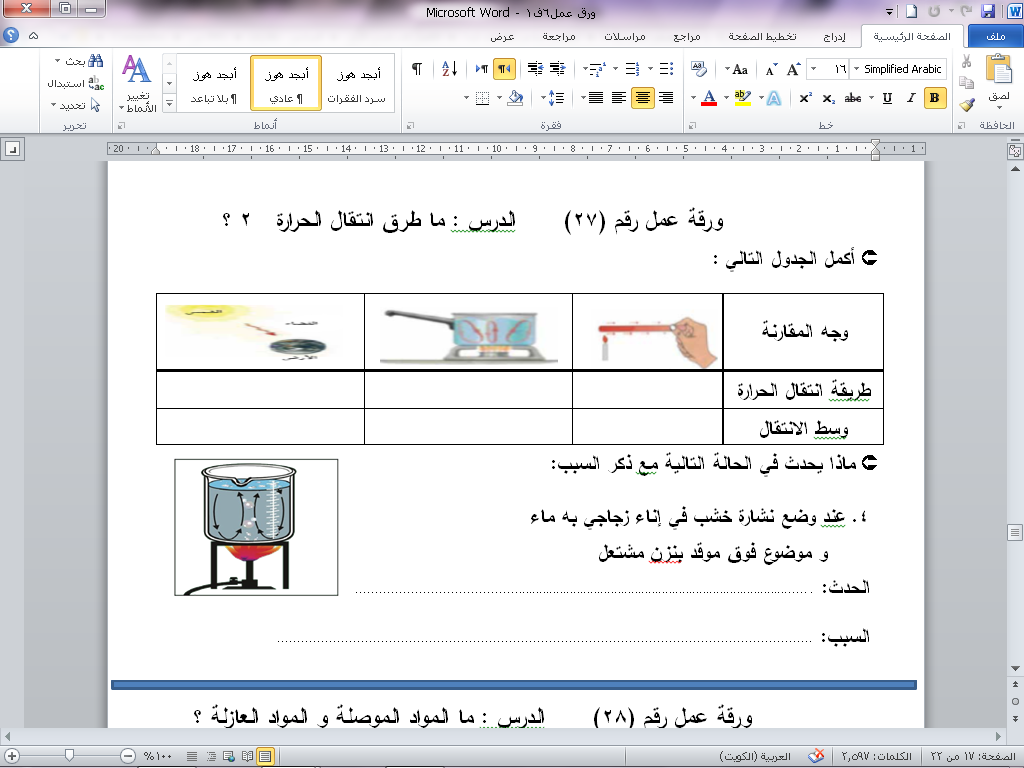 الحمل
التوصيل
الإشعاع
لا يحتاج لوسط
السوائل و الغازات
المواد الصلبة
ترتفع نشارة الخشب في وسط الإناء لأعلى و تهبط عند جوانبه .
لانتقال الحرارة في السوائل بطريقة الحمل . ( تيارات الحمل )
Ibrahim maatok
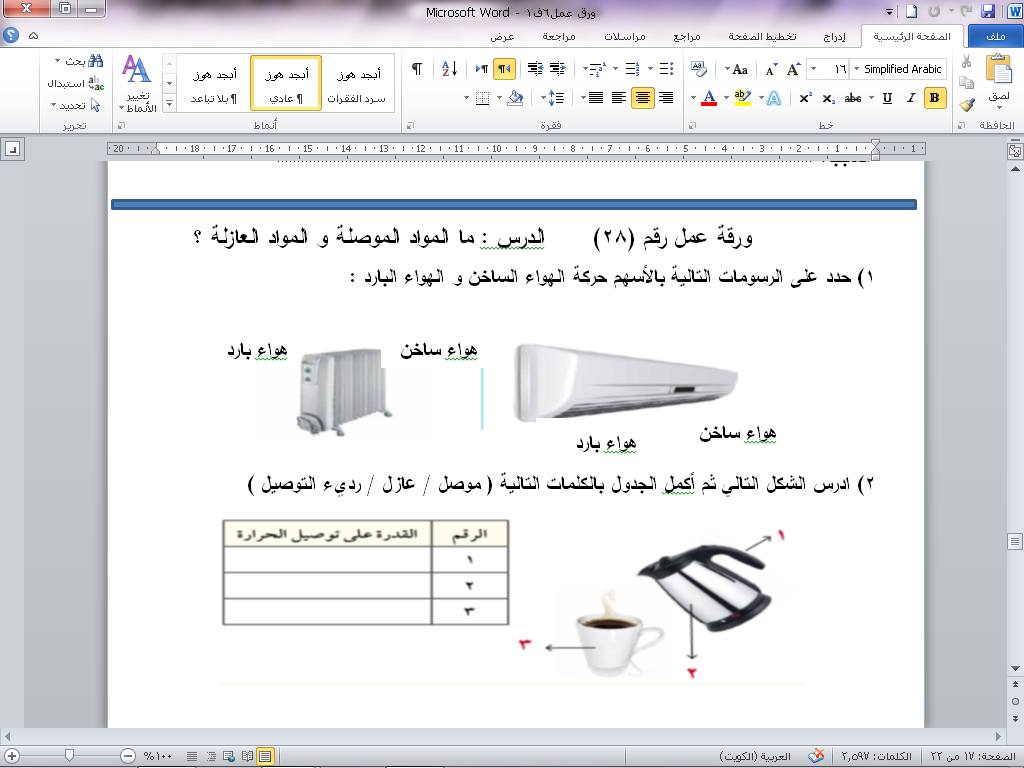 عازل
موصل
رديء التوصيل
Ibrahim maatok
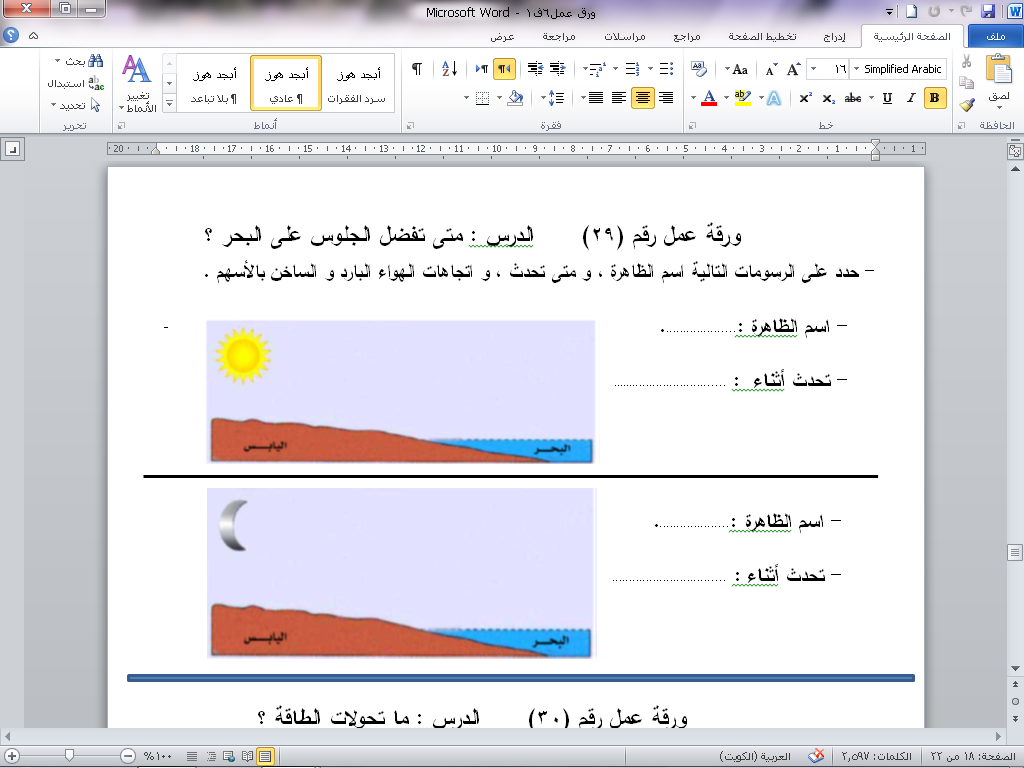 نسيم البحر
هواء ساخن
النهار
هواء بارد
نسيم البر
هواء ساخن
هواء بارد
الليل
Ibrahim maatok
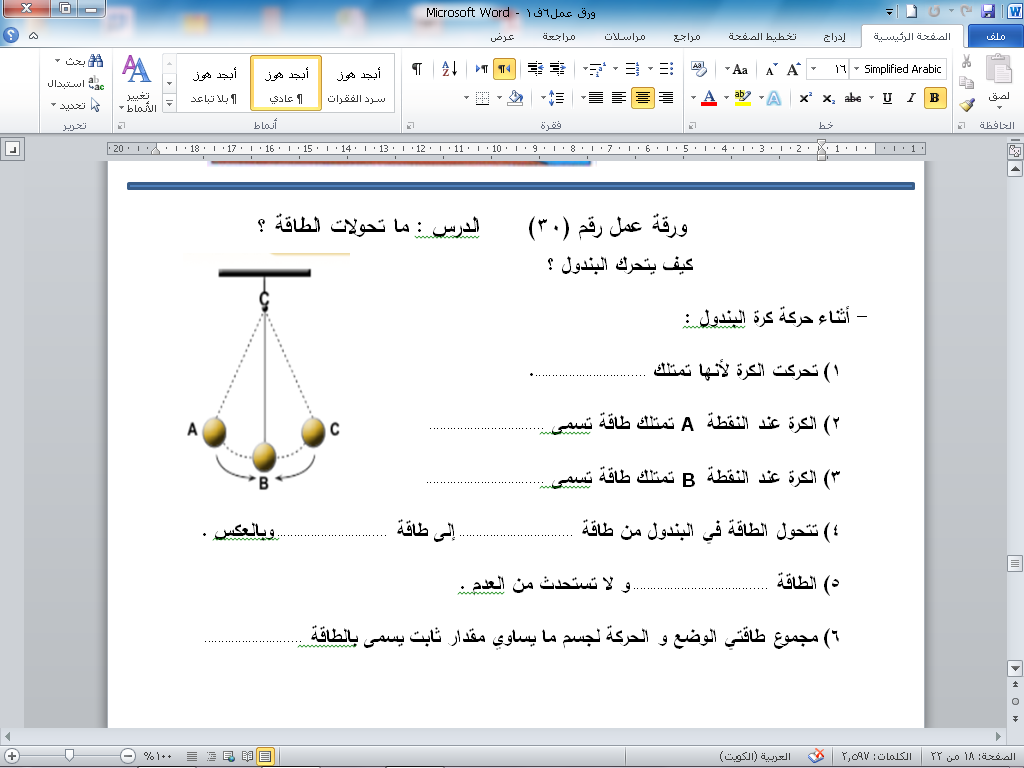 طاقة
طاقة وضع
طاقة حركة
حركة
وضع
لا تُفنى
الميكانيكية
Ibrahim maatok
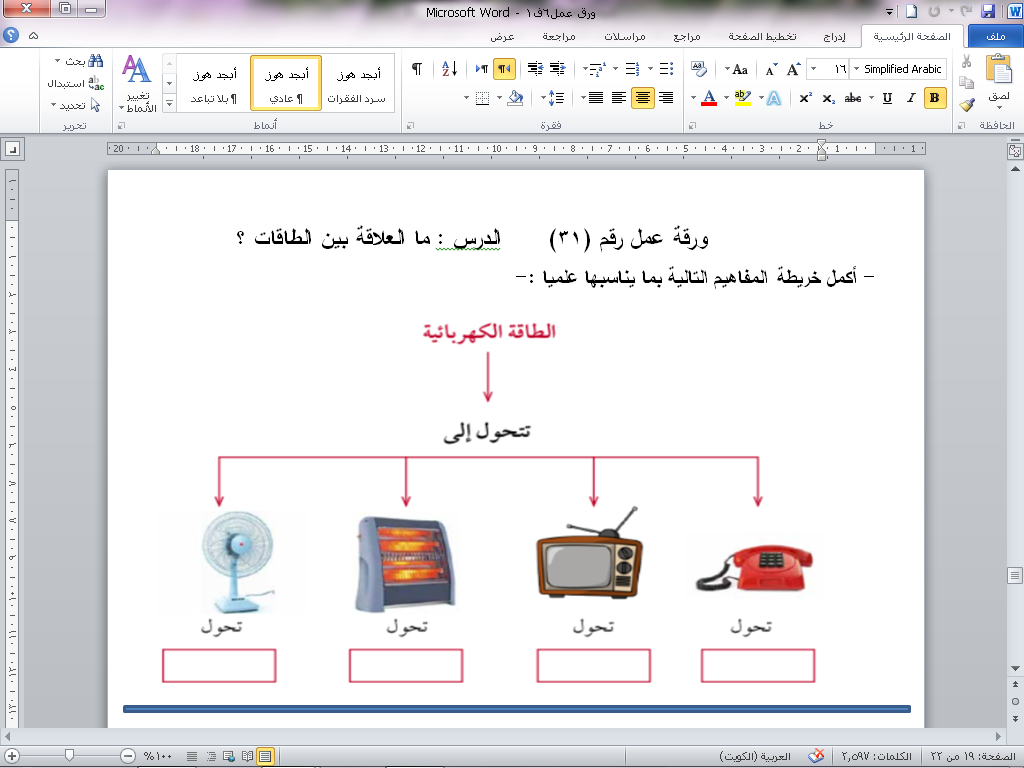 حركية
حرارية
صوتية
ضوئية و صوتية
Ibrahim maatok
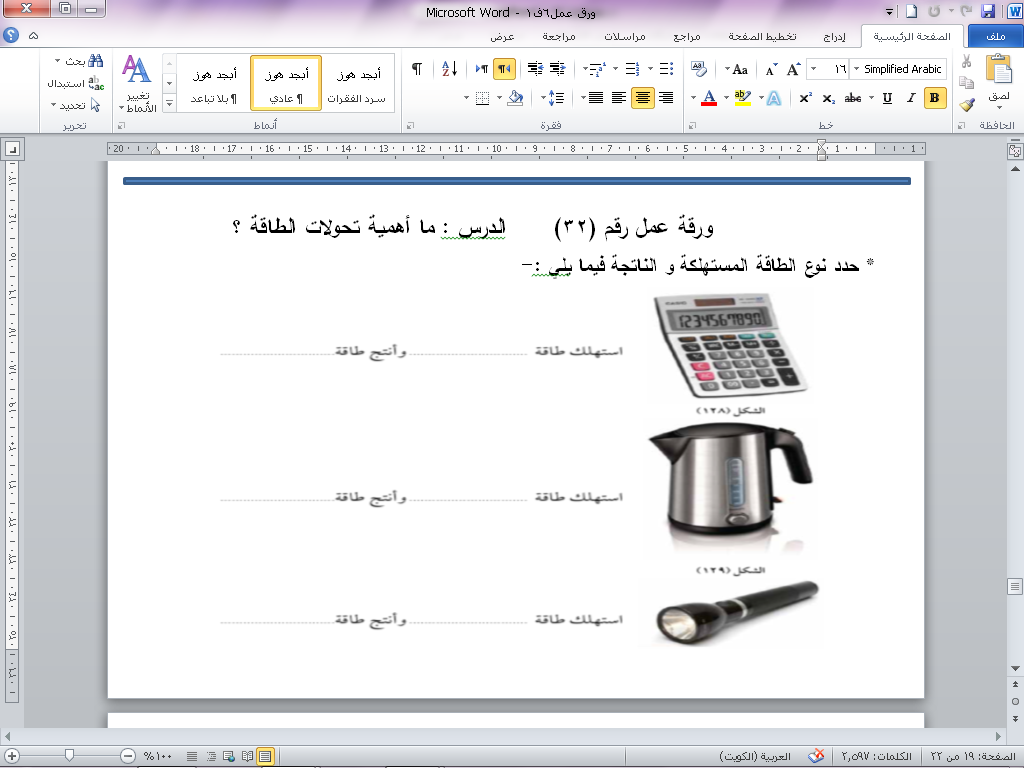 ضوئية
كهربية ثم ضوئية
حرارية
كهربية
كهربية ثم ضوئية
كيميائية
Ibrahim maatok
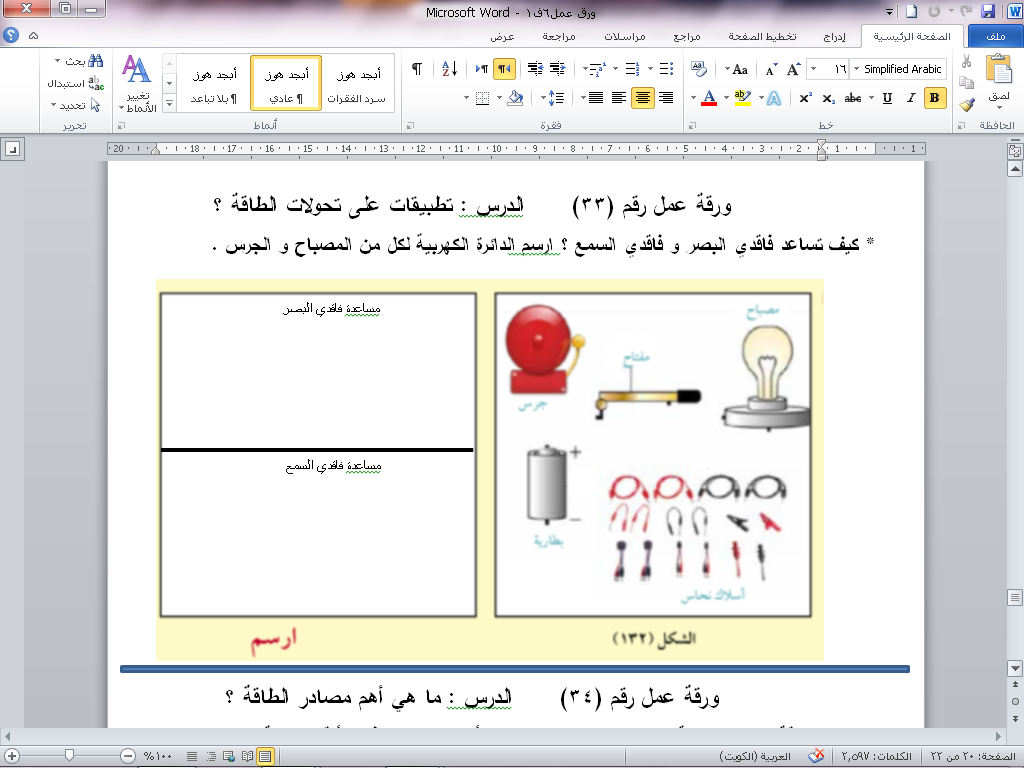 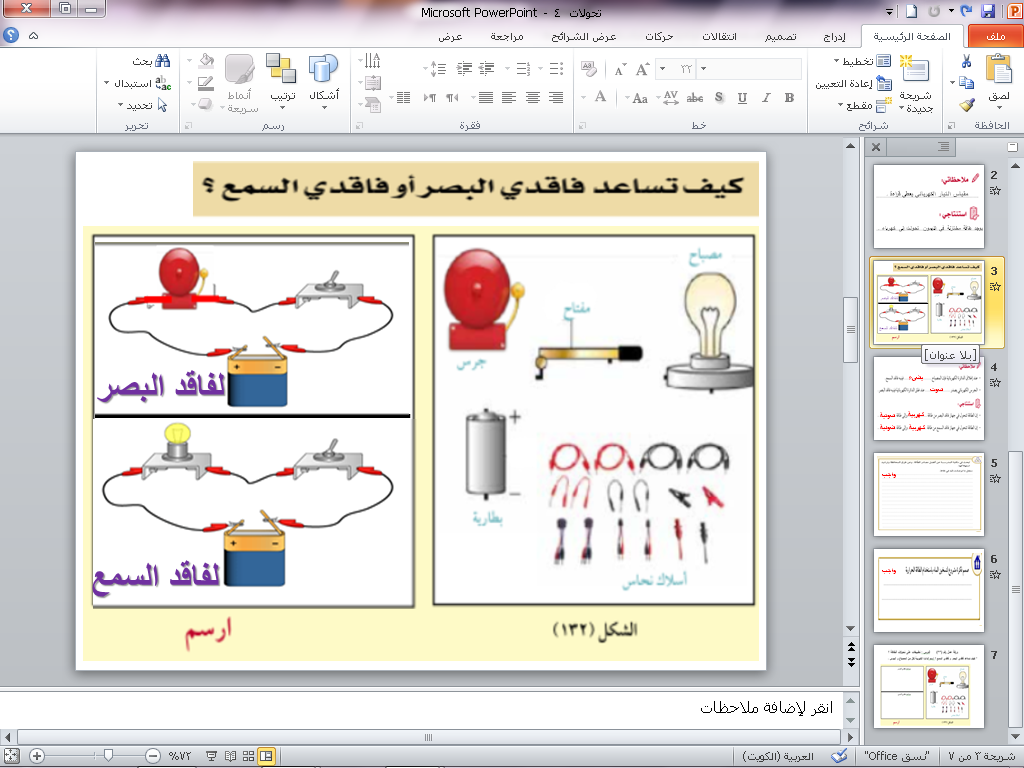 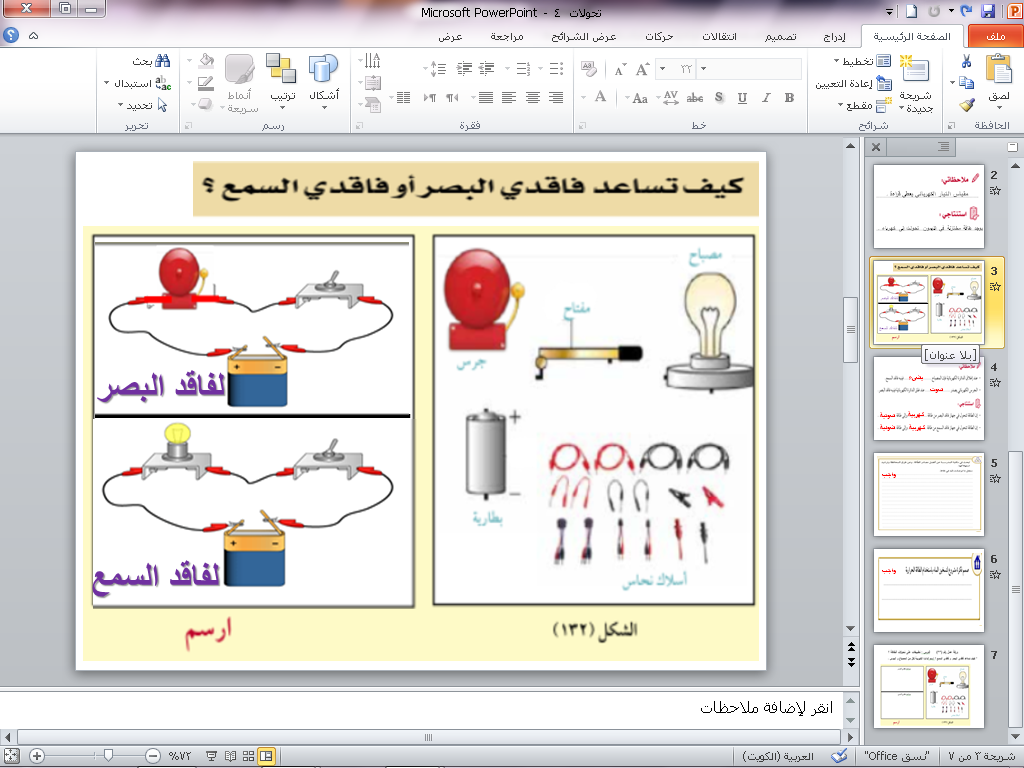 Ibrahim maatok
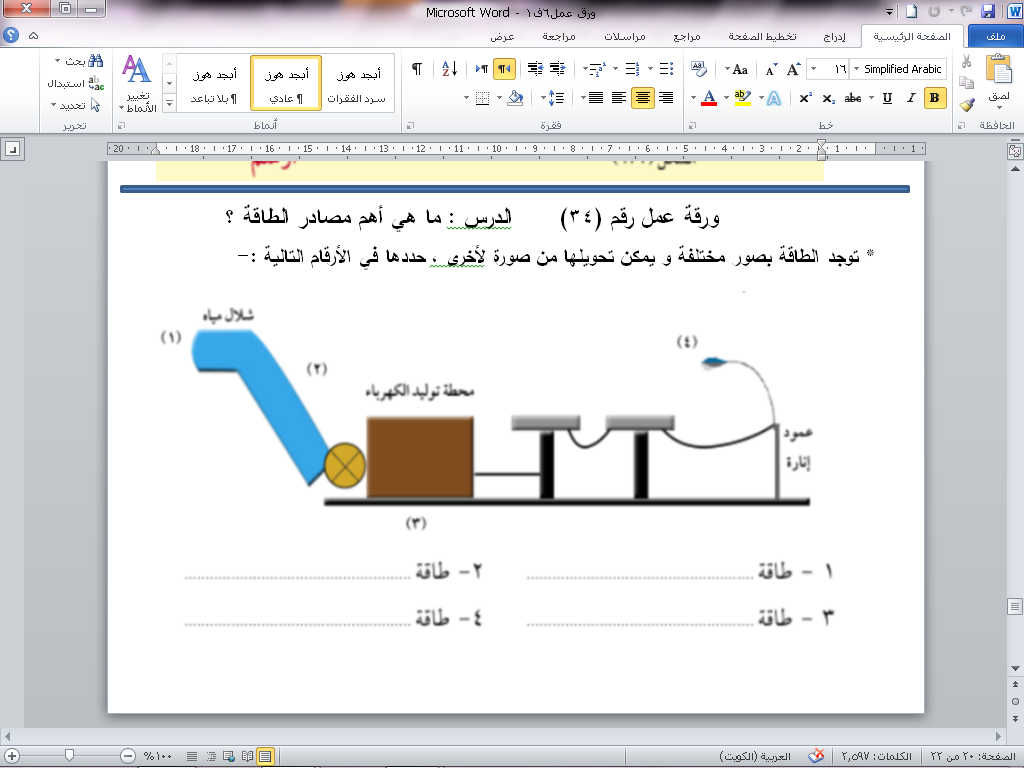 حركية
وضع تثاقلية
ضوئية
كهربية
Ibrahim maatok
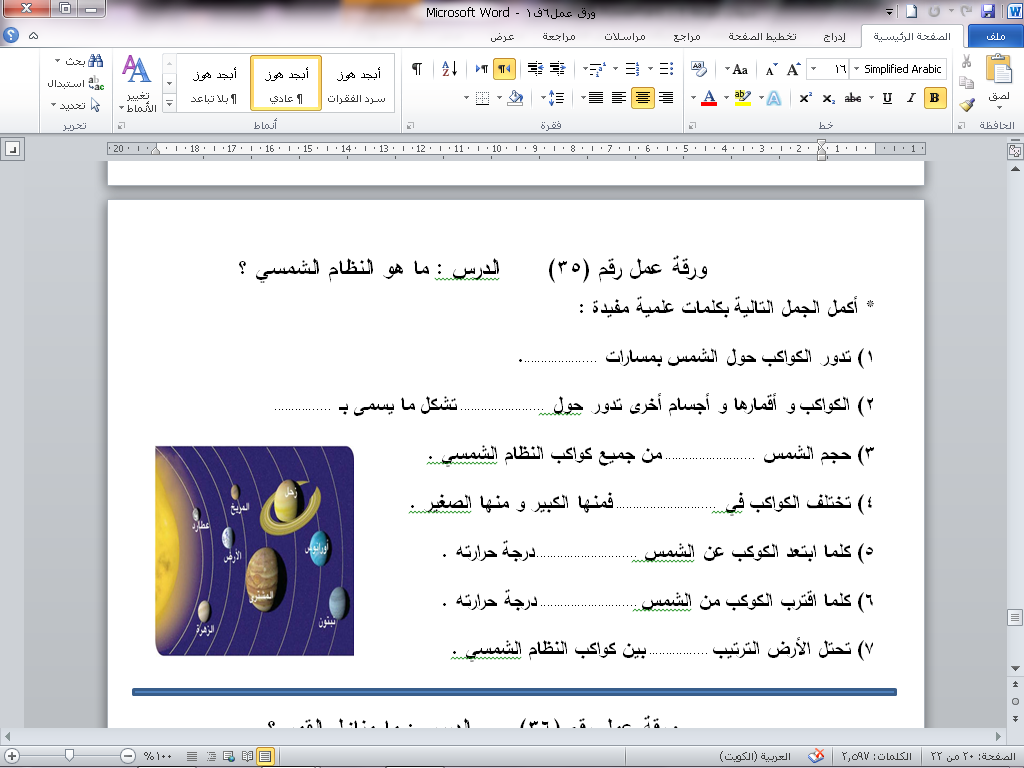 إهليليجية  ( بيضاوية )
المجموعة الشمسية
الشمس
أكبر
أحجامها
قلت
زادت
الثالث
Ibrahim maatok
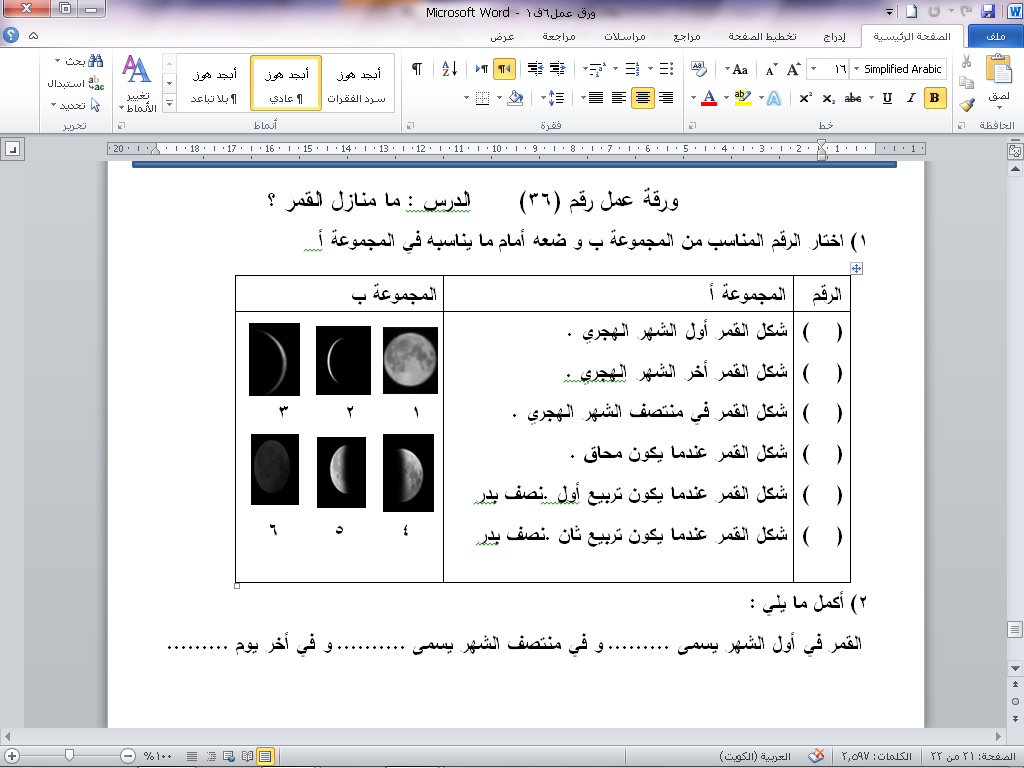 3
2
1
6
4
5
محاق
بدر
هلال
Ibrahim maatok
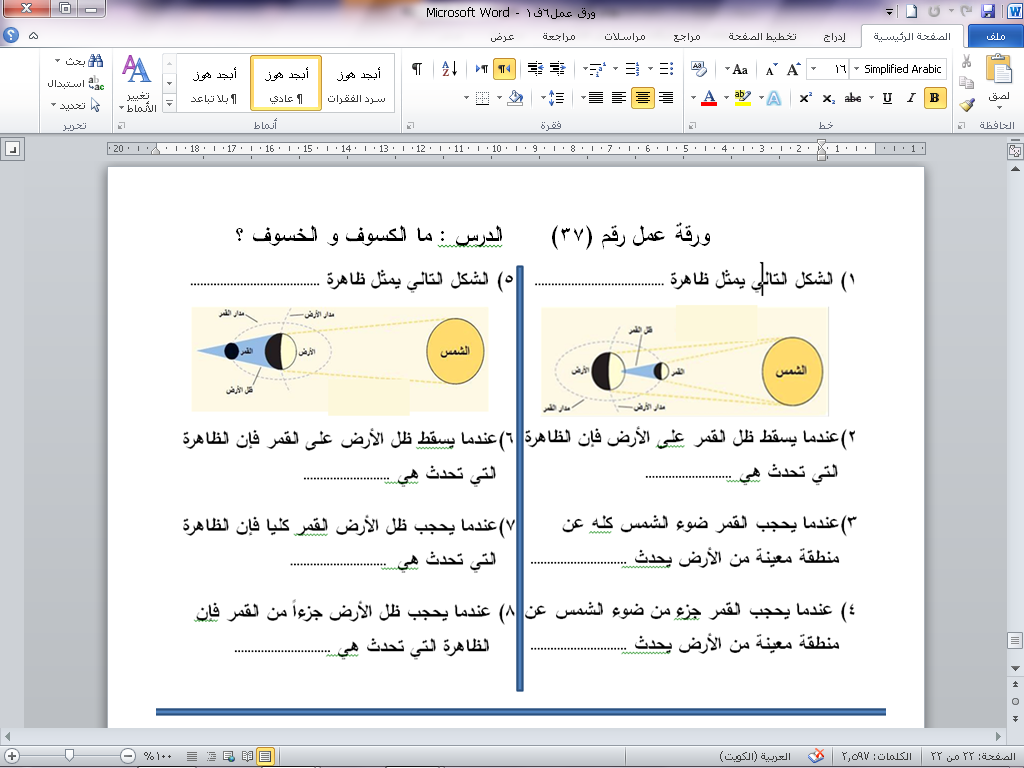 الكسوف
الخسوف
كسوف الشمس
خسوف القمر
كسوف كلي
خسوف كلي
كسوف جزئي
خسوف جزئي
Ibrahim maatok
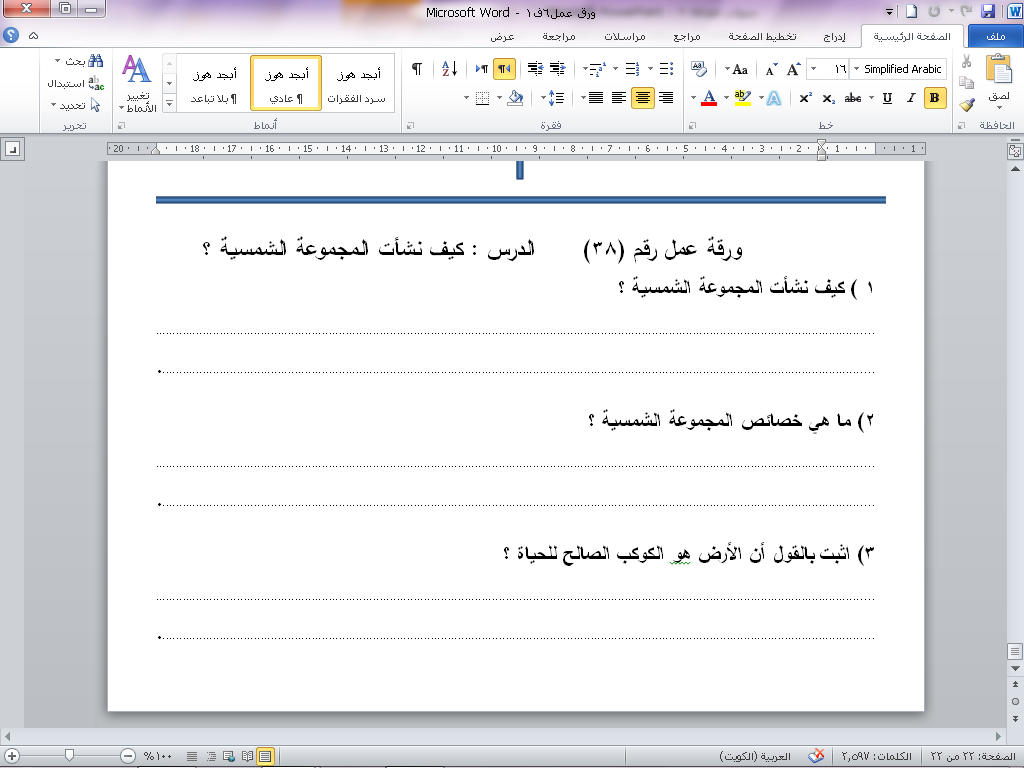 نظرية تفترض انفجار لجسم فضائي هائل تفرق الى شظايا تكونت منها المجموعة الشمسية.
دوران الكواكب حول الشمس في مدارات بيضاوية
أي أن الشمس في مركز المجموعة الشمسية .
لوجود الماء و الهواء و اليابسة ، كما يوجد حول الأرض غلاف جوي يعزلها عن الفضاء الخارجي درجة حرارته مناسبة للحياة .